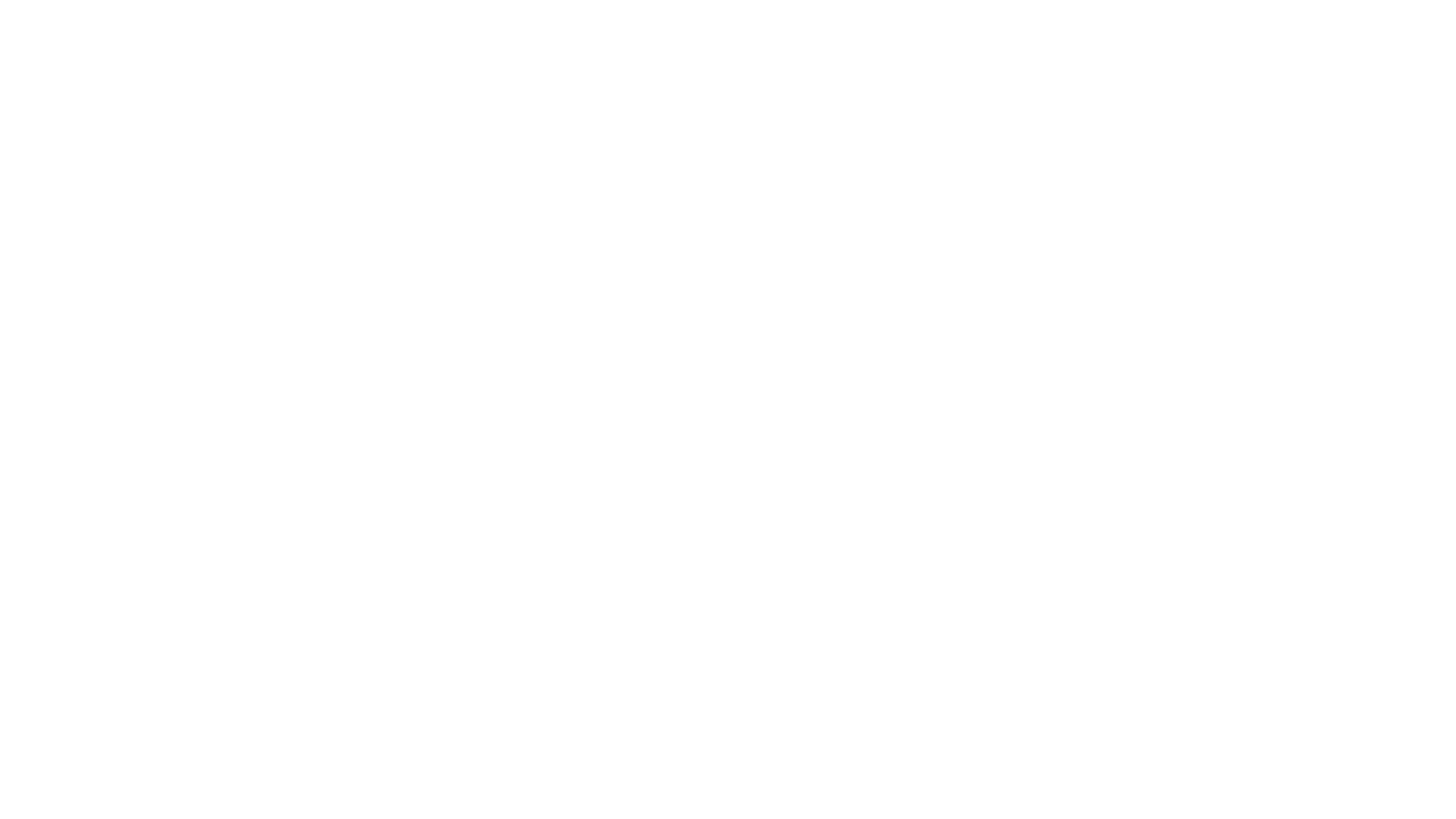 A belső piac jogaIII-V.
(A szolgáltatások és a tőke, valamint az ítéletek szabad áramlása)

dr. Mernyei Ákos
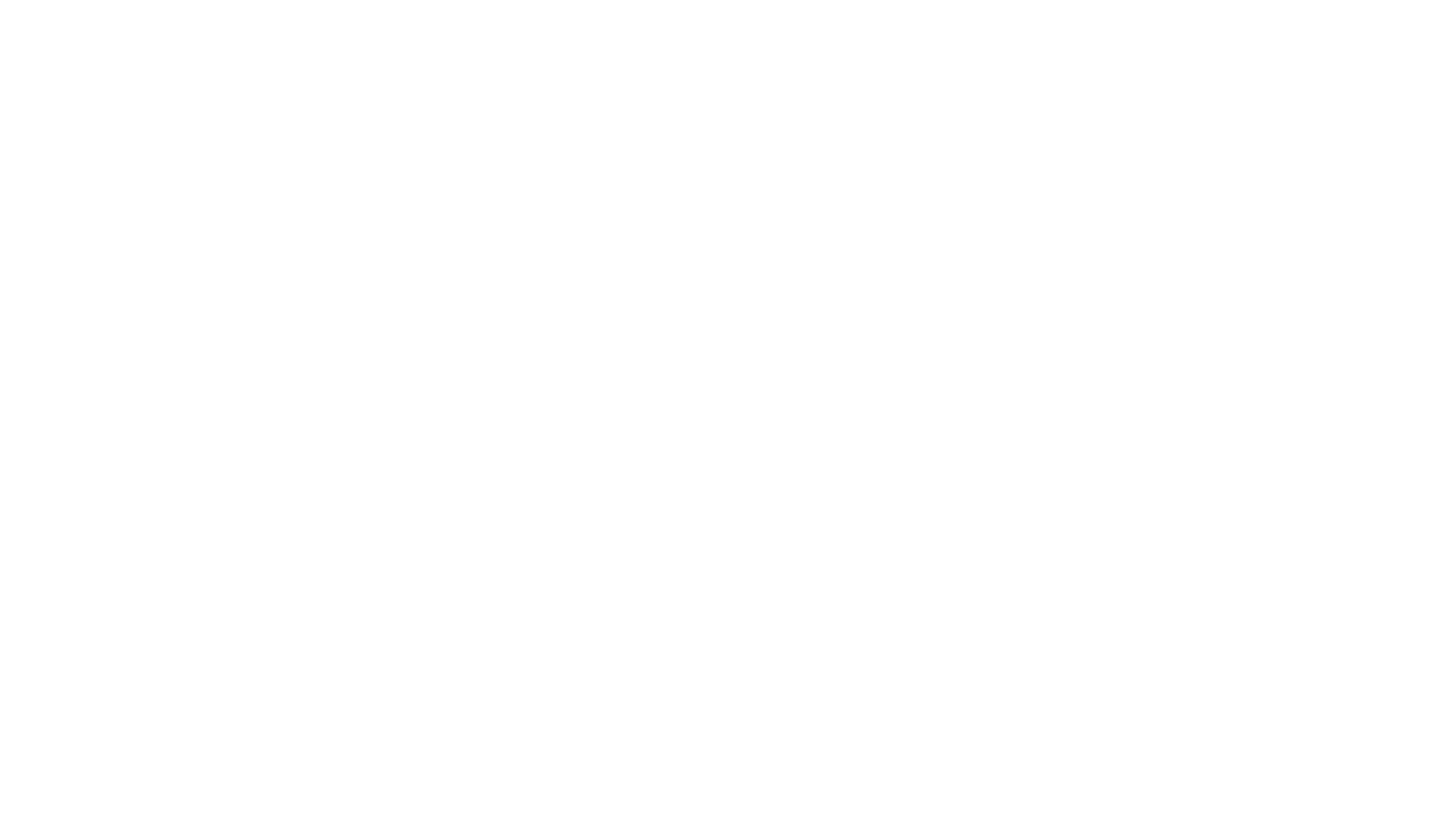 I. Az szolgáltatások szabad mozgása
Mi tartozik a szolgáltatás fogalma alá?

EUMSz 57. cikk:  „A Szerződések alkalmazásában „szolgáltatás” a rendszerint díjazás ellenében nyújtott szolgáltatás, ha nem tartozik az áruk, a tőke és a személyek szabad mozgására vonatkozó rendelkezések hatálya alá. 

Szolgáltatásnak minősülnek különösen: 
az ipari jellegű tevékenységek; 
 a kereskedelmi jellegű tevékenységek;
a kézműipari tevékenységek; 
a szabadfoglalkozásúként végzett tevékenységek. 

A letelepedési jogra vonatkozó fejezet rendelkezéseinek sérelme nélkül a szolgáltatást nyújtó személy a szolgáltatásnyújtás érdekében tevékenységét ideiglenesen a szolgáltatásnyújtás helye szerinti tagállamban is folytathatja az ezen állam saját állampolgáraira irányadó feltételek szerint.”
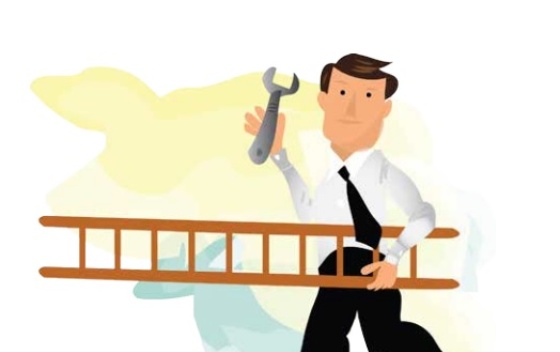 http://www.euic.me/chapter3/
2
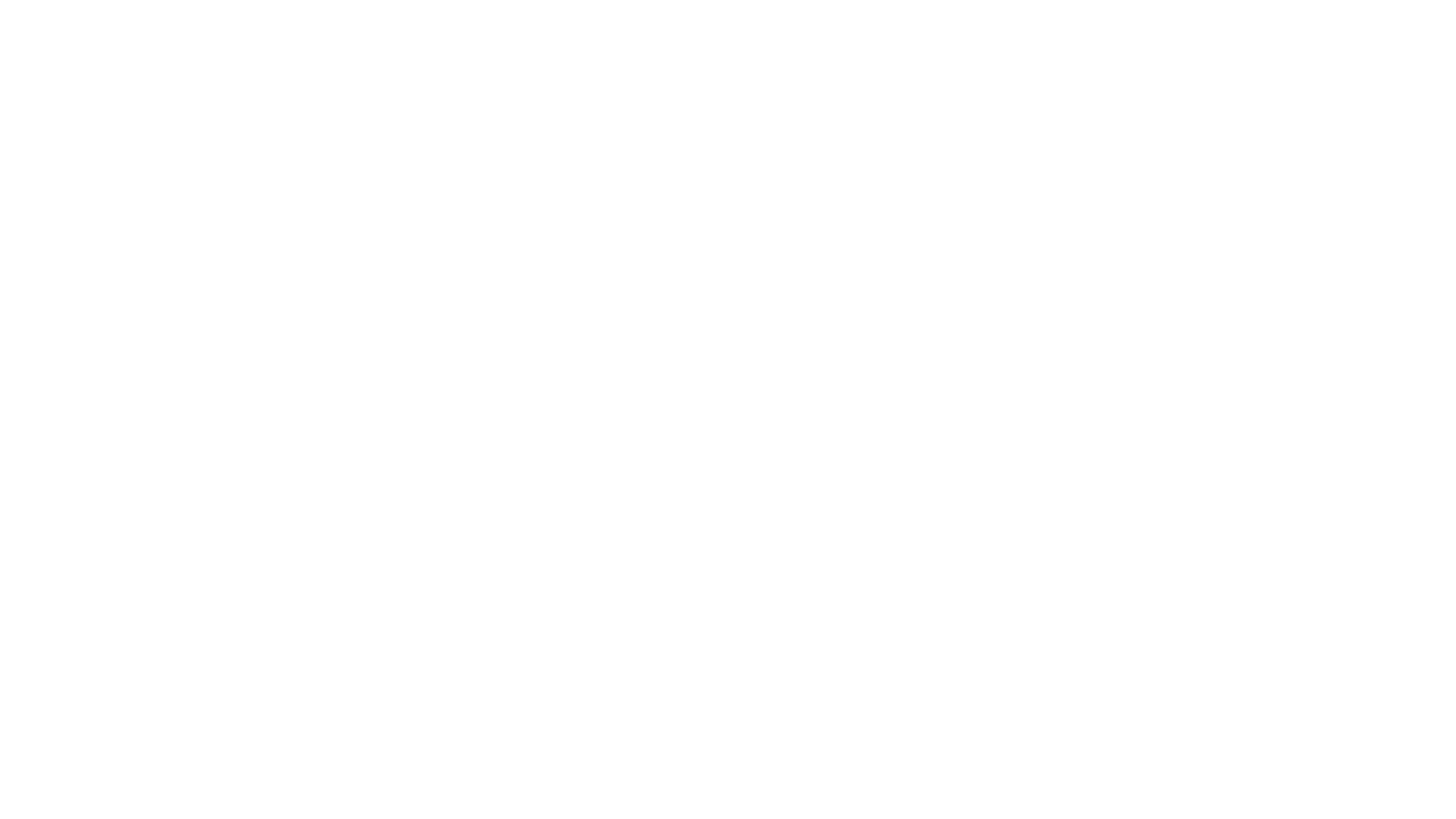 Szolgáltatásnyújtás szabadsága
+ Irányelvi szabályozás: A belső piaci szolgáltatásokról szóló 2006/123/EK irányelv (DE: fontos szolgáltatástípusok nem tartoznak a hatálya alá pl. pénzügyi, elektronikus hírközlési, egészségügyi, audiovizuális, szerencsejáték szolgáltatások – külön szabályok)
3
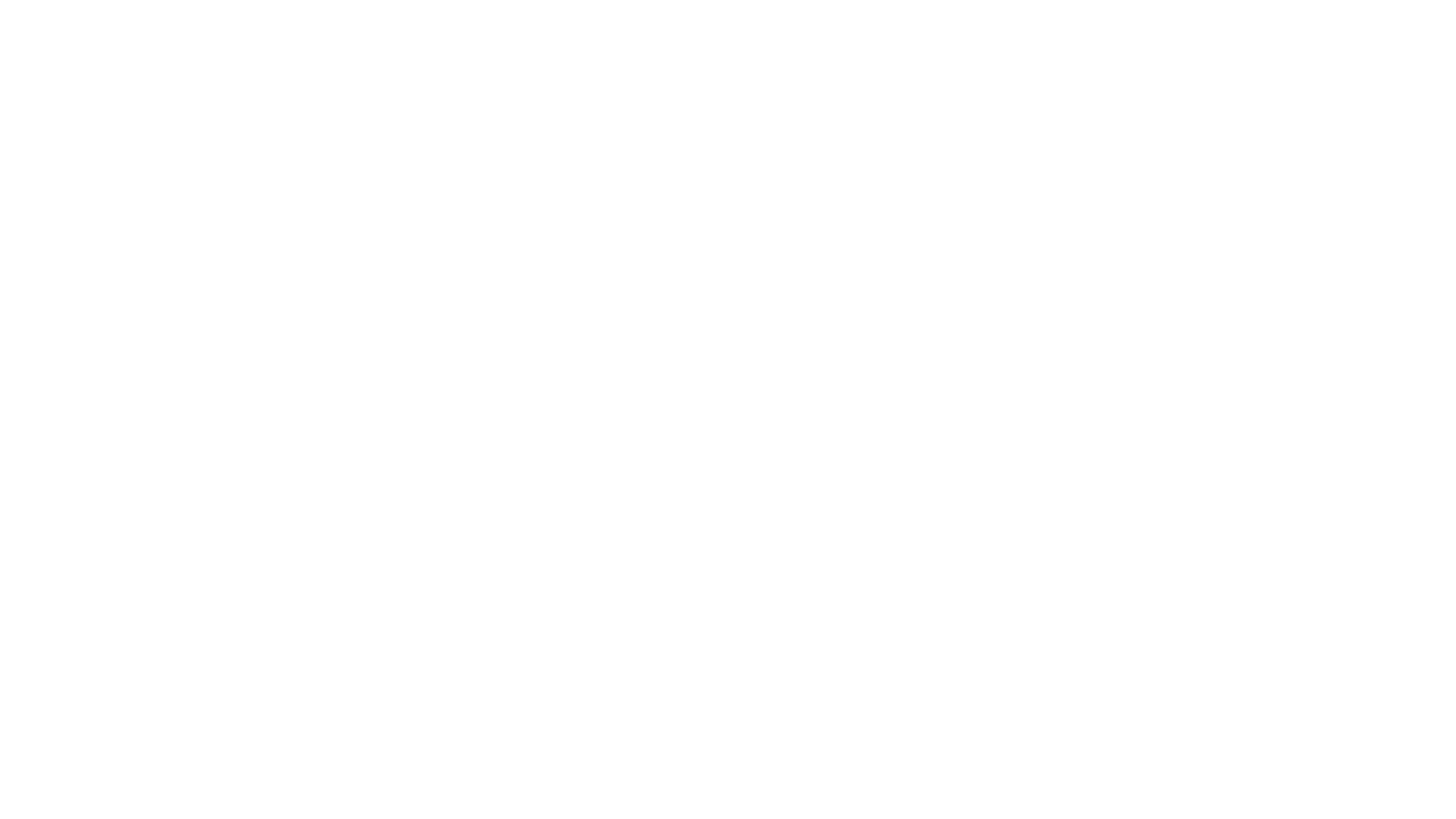 A szolgáltatás fogalma
4
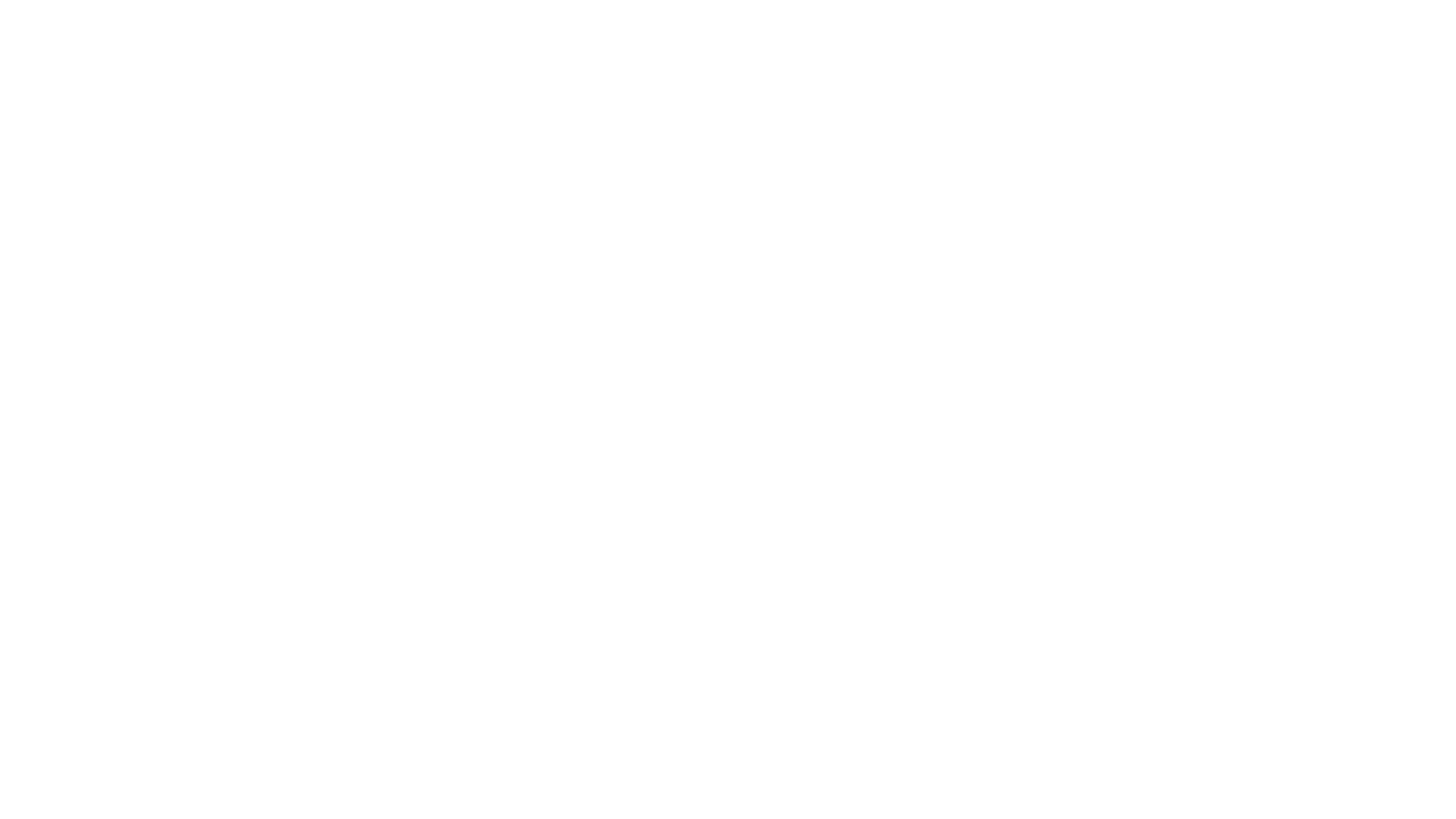 A szolgáltatásnyújtás fogalmi elemei
5
Példa a „nem túl távoli kapcsolat” követelményére
Grogan ügy:

Írországban tilos volt az olyan információk nyílt terjesztése, amelyek az abortusz külföldi lehetőségeire vonatkoztak.

Ír diákszervezetek  népszerűsítették a más tagállamok klinikáin elvégezhető művi terhesség-megszakításokat.

Hogyan kapcsolódik az ügy a szolgáltatásnyújtás szabadságához?

Melyik az előrébb való: magzati élet védelme vagy a szolgáltatások szabadsága?
https://www.dw.com/
6
Az EUB ítélete
Grogan ügy:

Nem alkalmazta a Szerződés szolgáltatásnyújtás szabadságára vonatkozó rendelkezéseit.

Az abortusz szolgáltatás, DE: az azt népszerűsítő tevékenység nem kapcsolódik szorosan magához a szolgáltatásnyújtáshoz.

A Bíróság elkerülte az állásfoglalást a két alapjog összeütközését illetően.
https://www.dw.com/
7
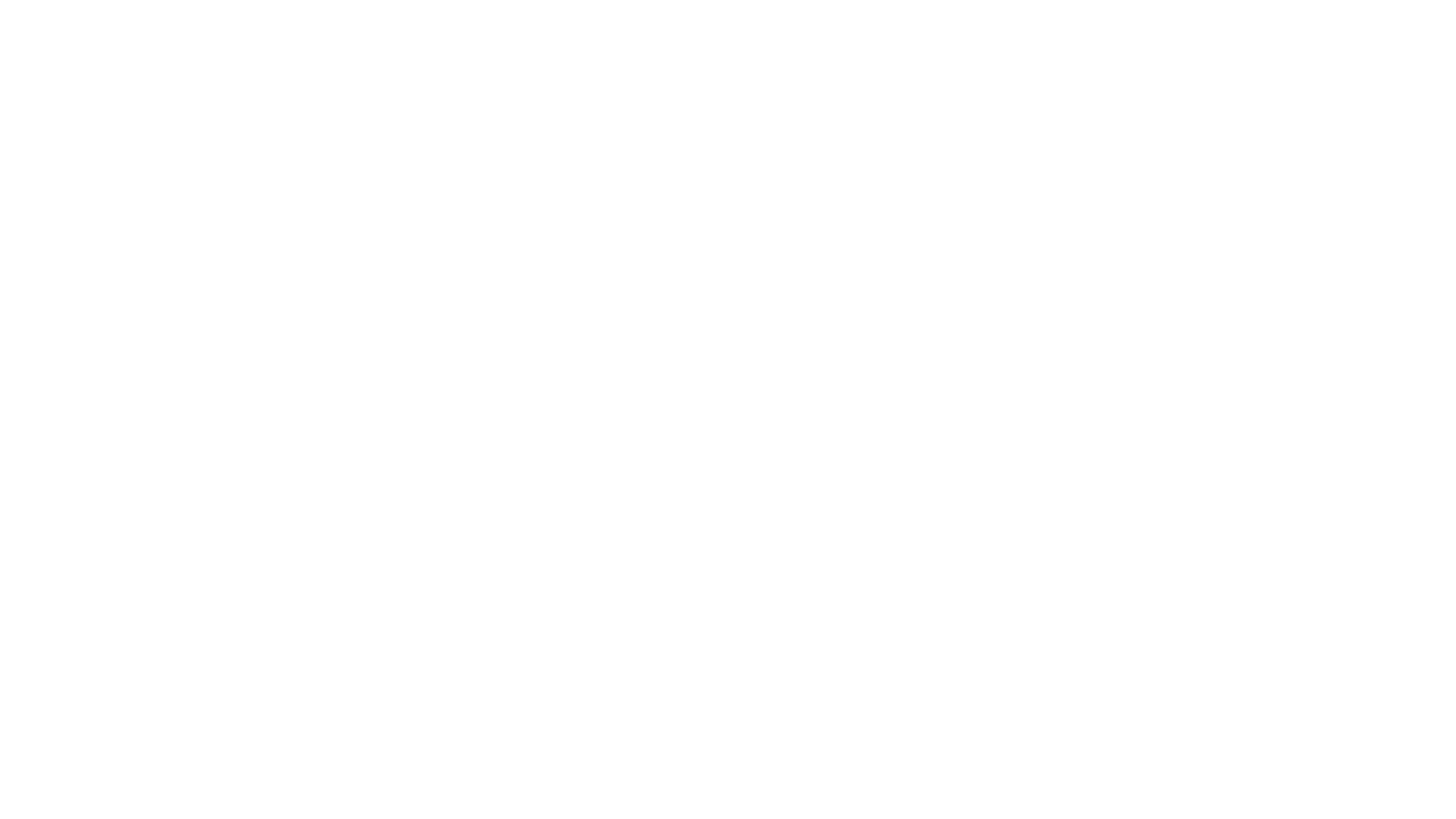 A szolgáltatásnyújtás elhatárolása más alapszabadságoktól
8
Példa az áruk és szolgáltatások elhatárolására
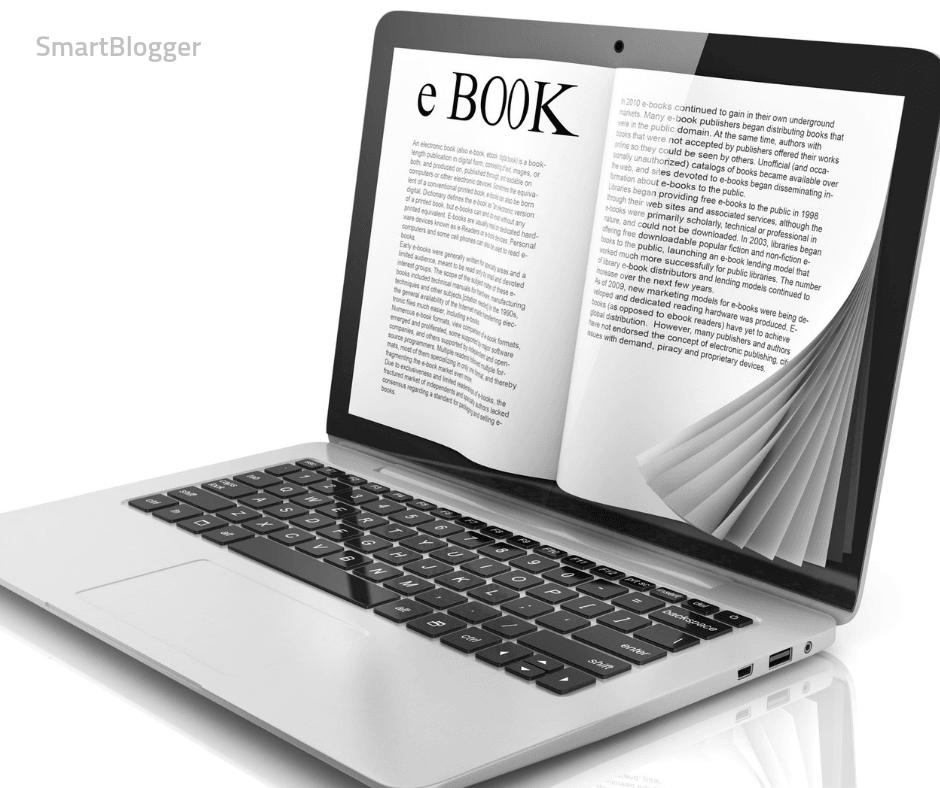 Bizottság kontra Franciaország ügy:

Az e-könyvek értékesítése áruk értékesítése vagy szolgáltatás nyújtása?

A Bizottság kötelezettségszegési eljárást indított Franciaországgal szemben, mert kedvezményes adót vezetett be az e-könyvek online értékesítésére.

A Bizottság álláspontja szerint ezzel Franciaország megsértette a hozzáadottértékadóról szóló irányelv rendelkezéseit.
https://smartblogger.com/
9
Az EUB ítélete
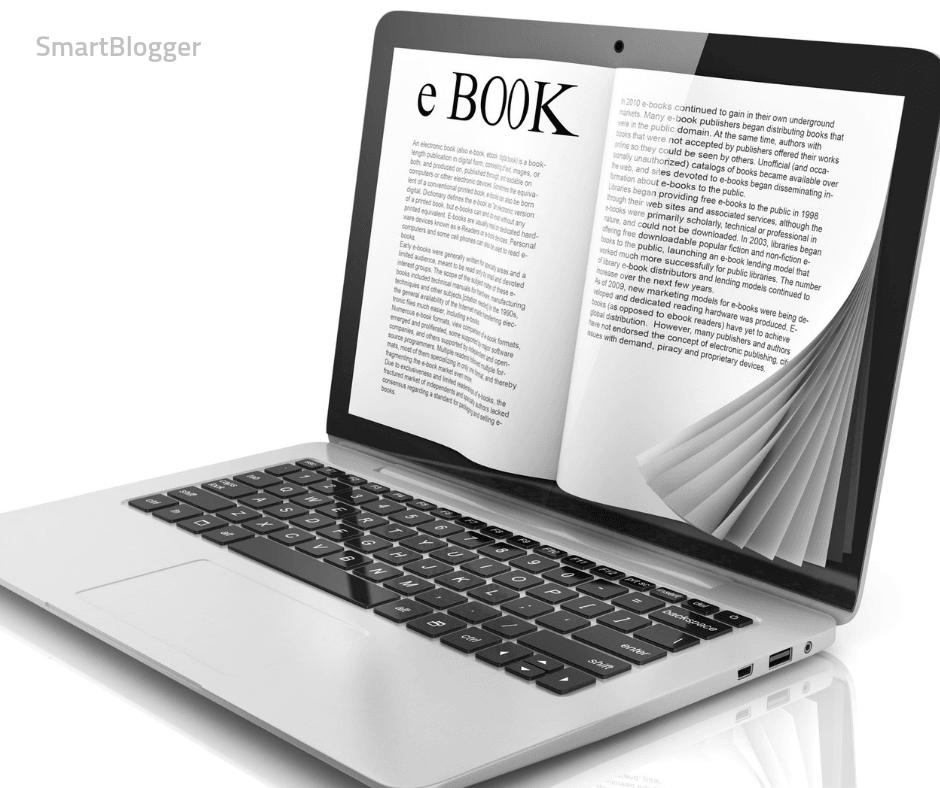 Bizottság kontra Franciaország ügy:

Kizárólag a birtokba vehető dolog átengedése az, amely a termékértékesítés kategóriájába tartozik.

Azok az értékesítési módok, amelyek nem tartoznak a fenti kategóriába, szolgáltatásnyújtásnak minősülnek.

Mivel az elektronikus könyvek nem kézzel foghatóak, az értékesítésük elektronikus úton nyújtott szolgáltatásnak minősülnek.
https://smartblogger.com/
10
Példa a letelepedés szabadsága és a szolgáltatásnyújtás elhatárolására
Gebhard-ügy:

Az ügy során az ügyvédi tevékenység kapcsán kellett a Bíróságnak a két szabadság közötti elhatárolásról döntenie.
A német állampolgárságú Gebhard úr Olaszországban folytatott ügyvédi tevékenységet.
Milánóban olasz kollégákkal ügyvédi irodát is nyitott.
Eljárást indítottak ellene, amiért jogtalanul használta az „avvocato” megnevezést.
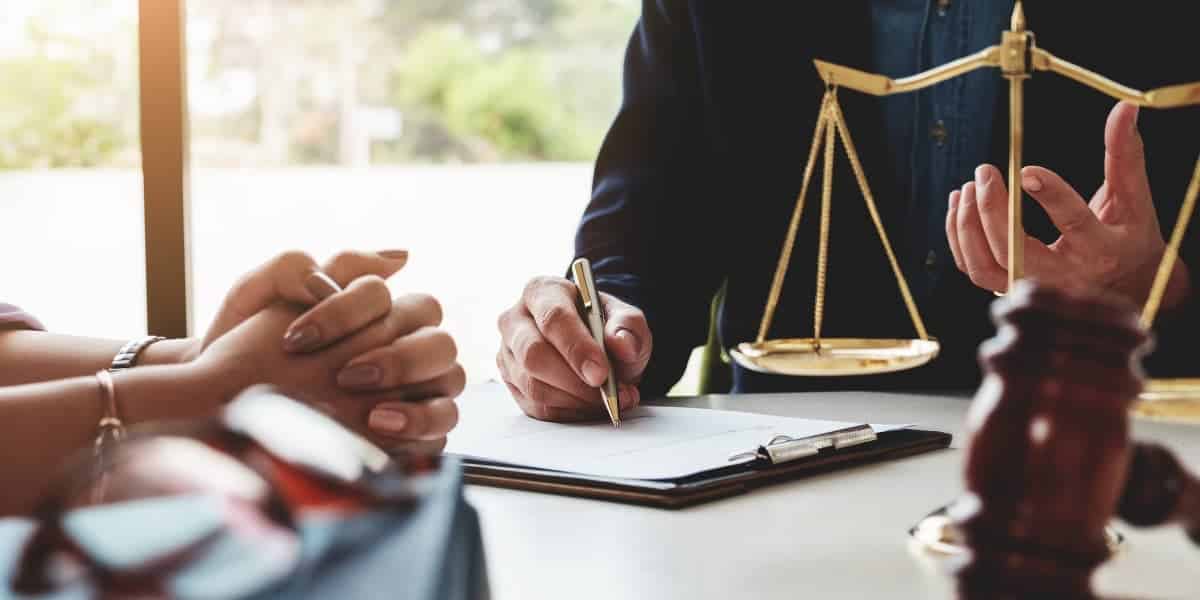 11
https://www.labovick.com/
Az EUB ítélete
Gebhard-ügy:

Amennyiben a tevékenységet az adott állampolgár stabilan és állandó formában folytatja egy másik tagállam területén, akkor arra vonatkozóan a letelepedés szabadságát kell figyelembe venni.

Meg kell vizsgálni a tevékenység hosszát, rendszerességét, visszatérő jellegét, állandóságát.

Amennyiben a tevékenység átmeneti, a szolgáltatás kategóriája a megfelelő.

 „Gebhard-teszt”
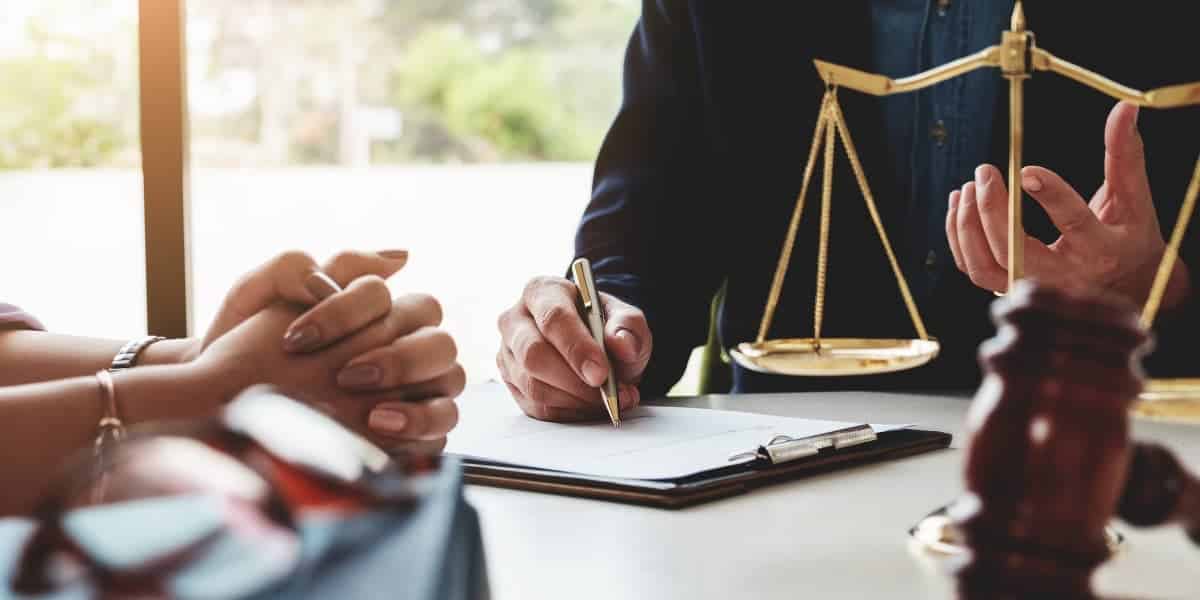 12
https://www.labovick.com/
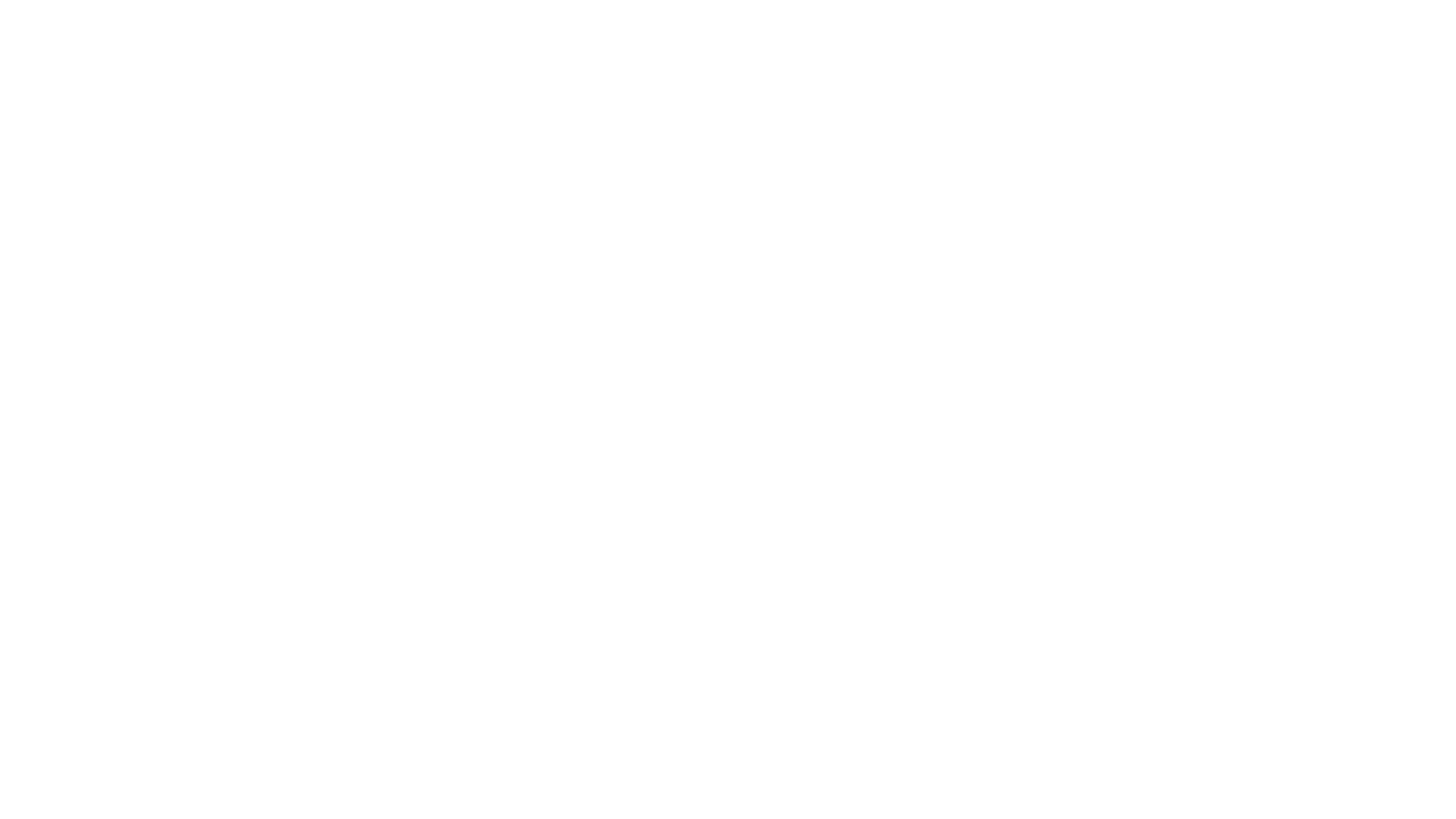 A szolgáltatásnyújtás szabadságának korlátozása
13
Példa a szolgáltatásnyújtás korlátozására
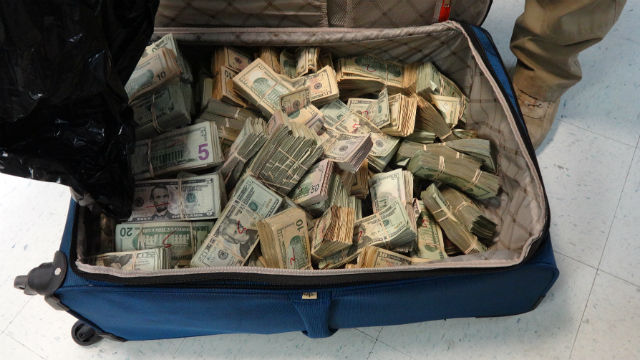 Luisi és Carbone ügy:

A két olasz állampolgár nagy mennyiségű olasz lírát próbált átvinni a határon.

Az akkori jogszabályok szerint maximum 500 ezer lírát lehetett évente kivinni turisztikai, tanulmány, üzleti vagy orvosi kezelési célra.

A vádlottak arra hivatkoztak, hogy egészségügyi szolgáltatást akartak igénybe venni.
https://timesofsandiego.com/
14
Az EUB ítélete
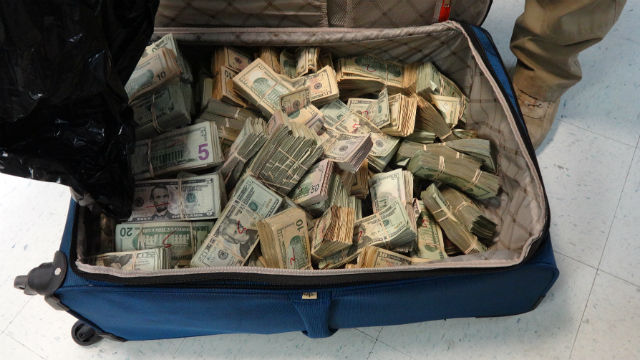 Luisi és Carbone ügy:

A szolgáltatásnyújtás szabadságába beletartozik az is, hogy az igénybe vevő más tagállamba utazzon a szolgáltatás igénybe vételére.

Azok az állampolgárok, akik turizmus, tanulmányi ügy vagy üzleti ügy céljából, illetve egészségügyi szolgáltatás igénybevétele érdekében utaznak más tagállamba, szolgáltatást igénybe vevőknek minősülnek.

Az olasz devizaszabályok alkalmasak a szolgáltatások szabad áramlásának korlátozására.
https://timesofsandiego.com/
15
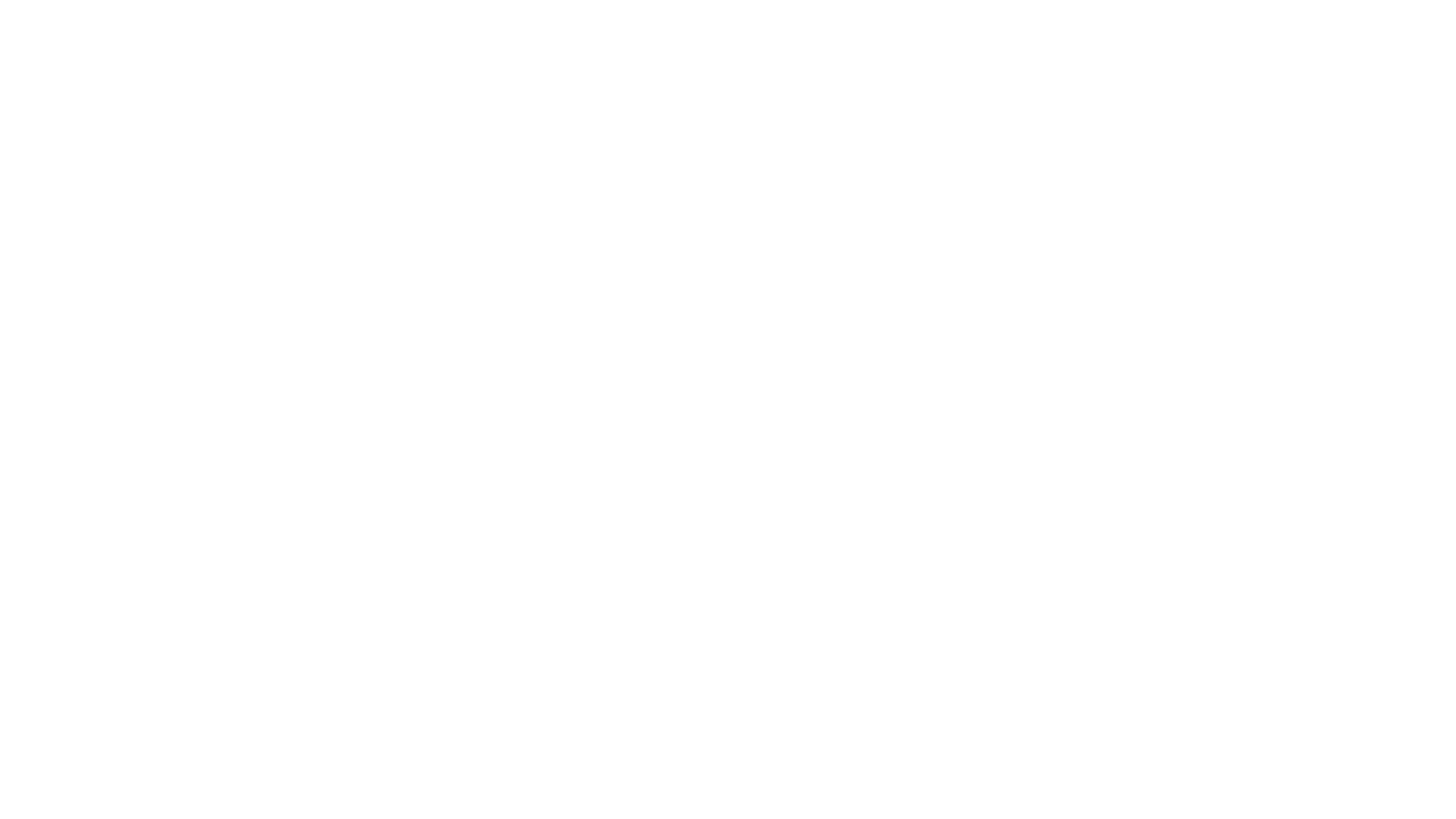 Kimentési okok a szolgáltatásnyújtás szabadsága alól
16
Példa a közrendre való hivatkozásra
Omega ügy:

A német társaság egy olyan játéktermet akart létrehozni, ahol a játékosok lézerfegyverekkel harcolhatnak egymás ellen.

A német alkotmányos rendszerben kiemelt jelentőséggel bír az emberi méltóság védelme.

A hatóságok az emberi méltóság sérelmére hivatkozva betiltották a játékterem üzemeltetését.

Az ügyben szembekerült egymással az emberi méltóság védelme és a szolgáltatások szabadsága.
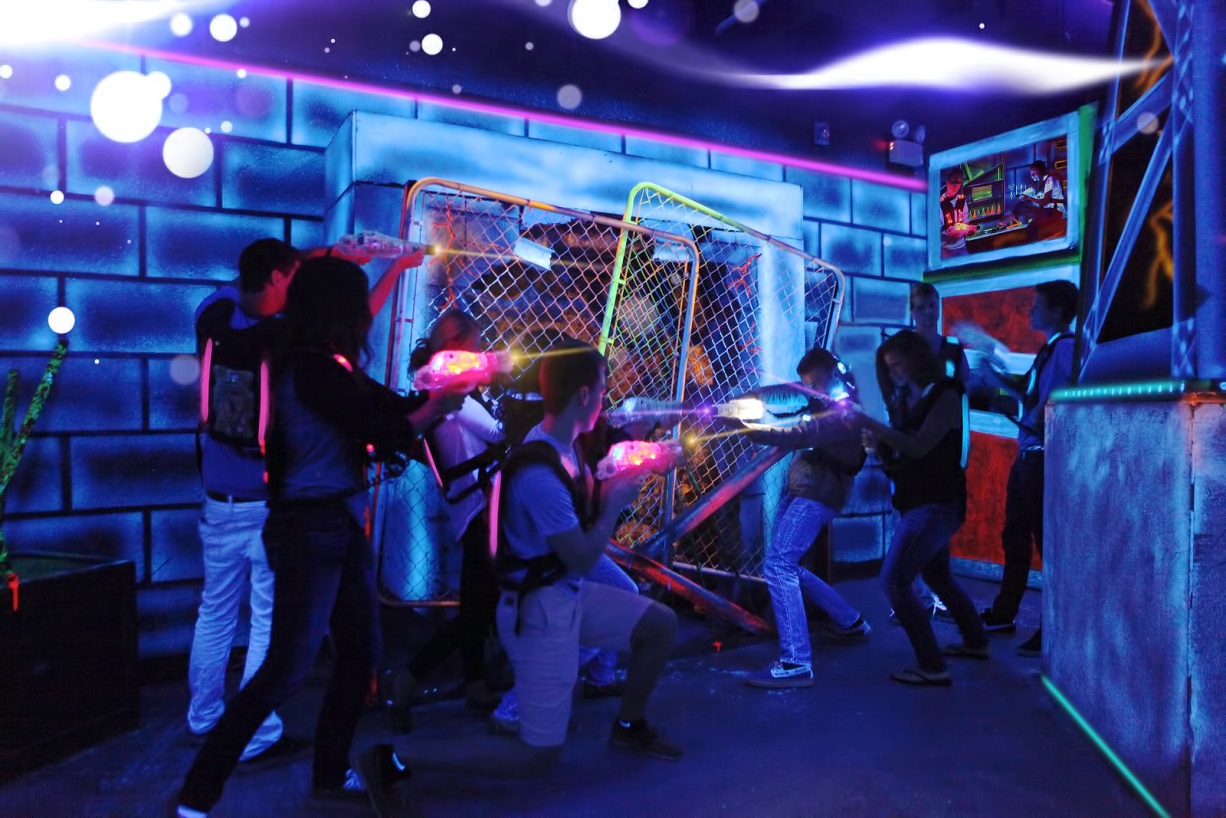 https://www.colonialbowlingnj.com/
17
Az EUB ítélete
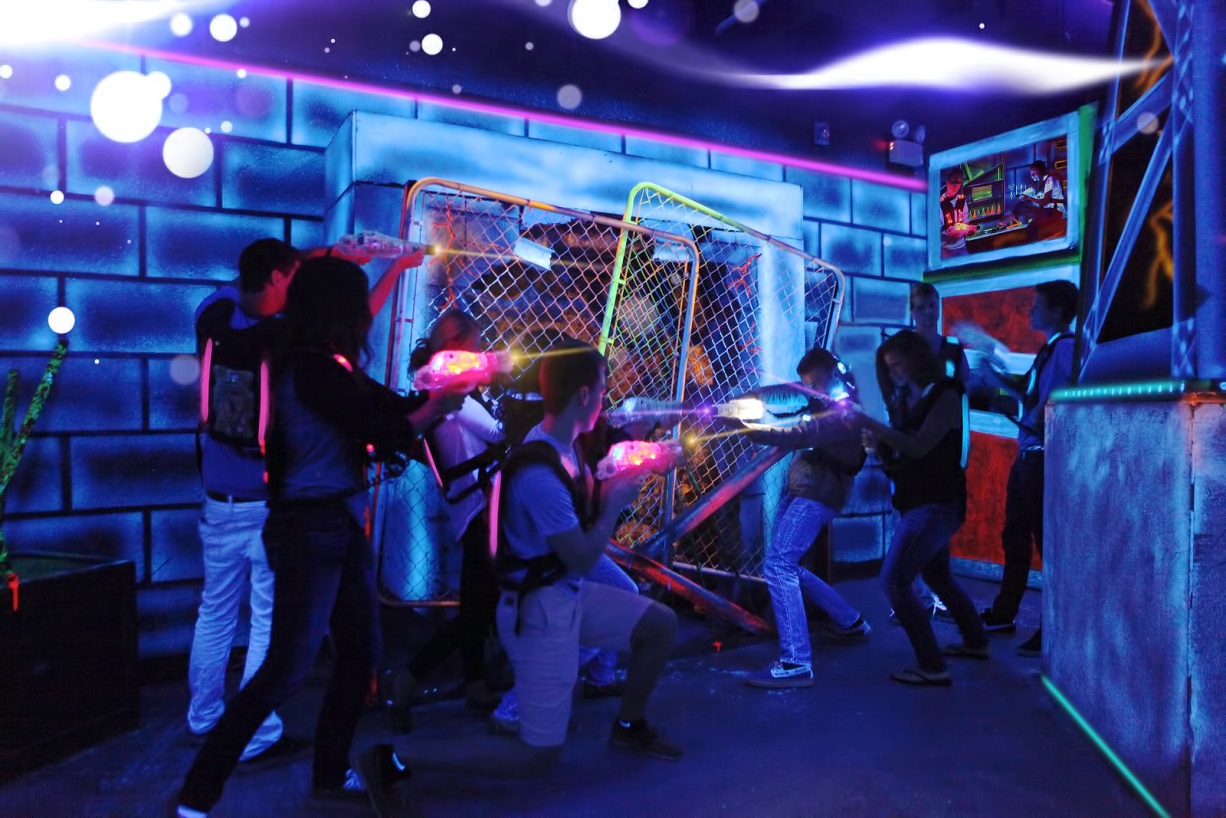 Omega ügy:

A Bíróság megállapította, hogy az emberi méltóság védelme érvényes kimentési okként szolgálhat a szolgáltatások szabadságának elve alól.
https://www.colonialbowlingnj.com/
18
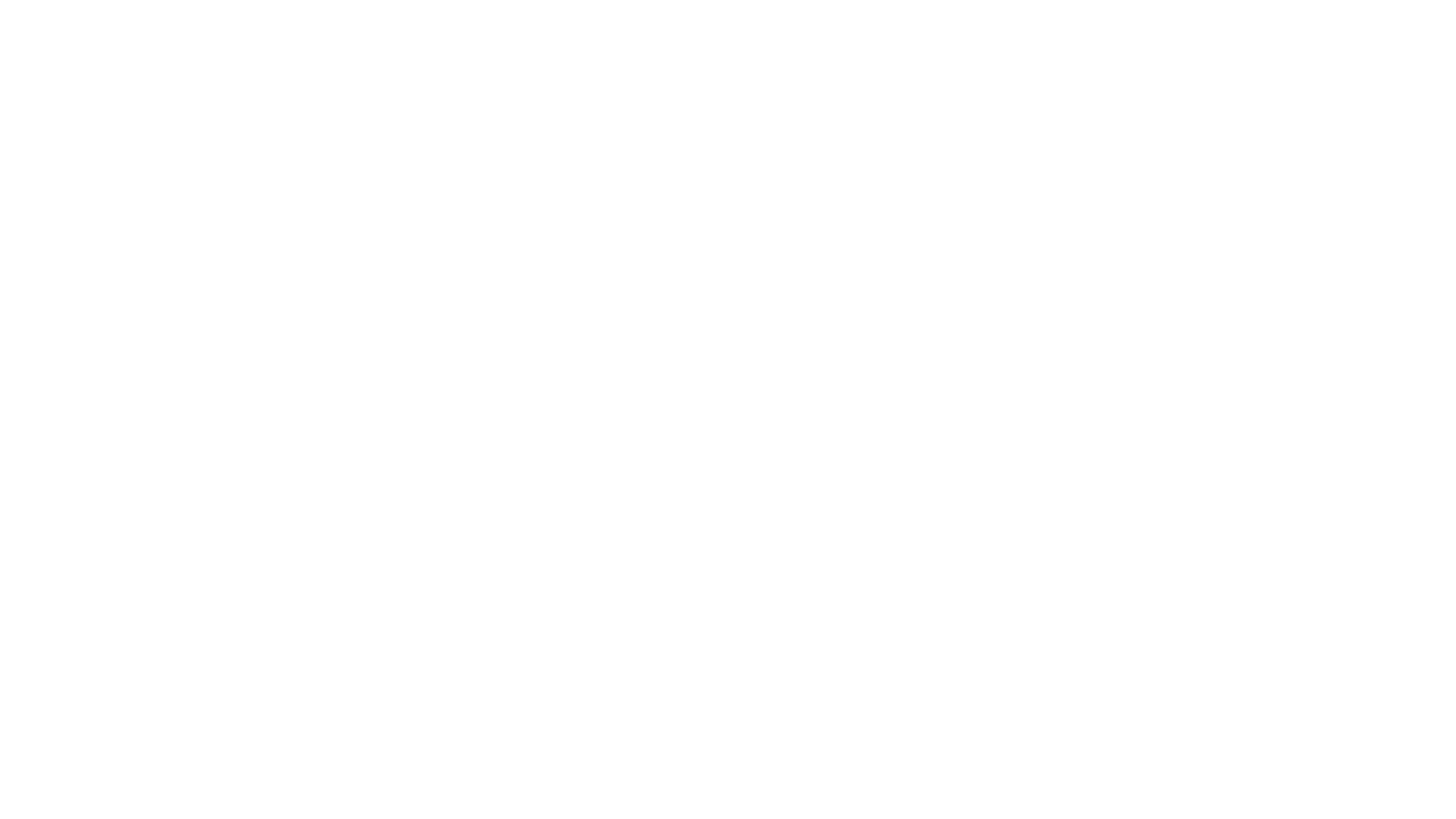 II. A tőke szabad mozgása
19
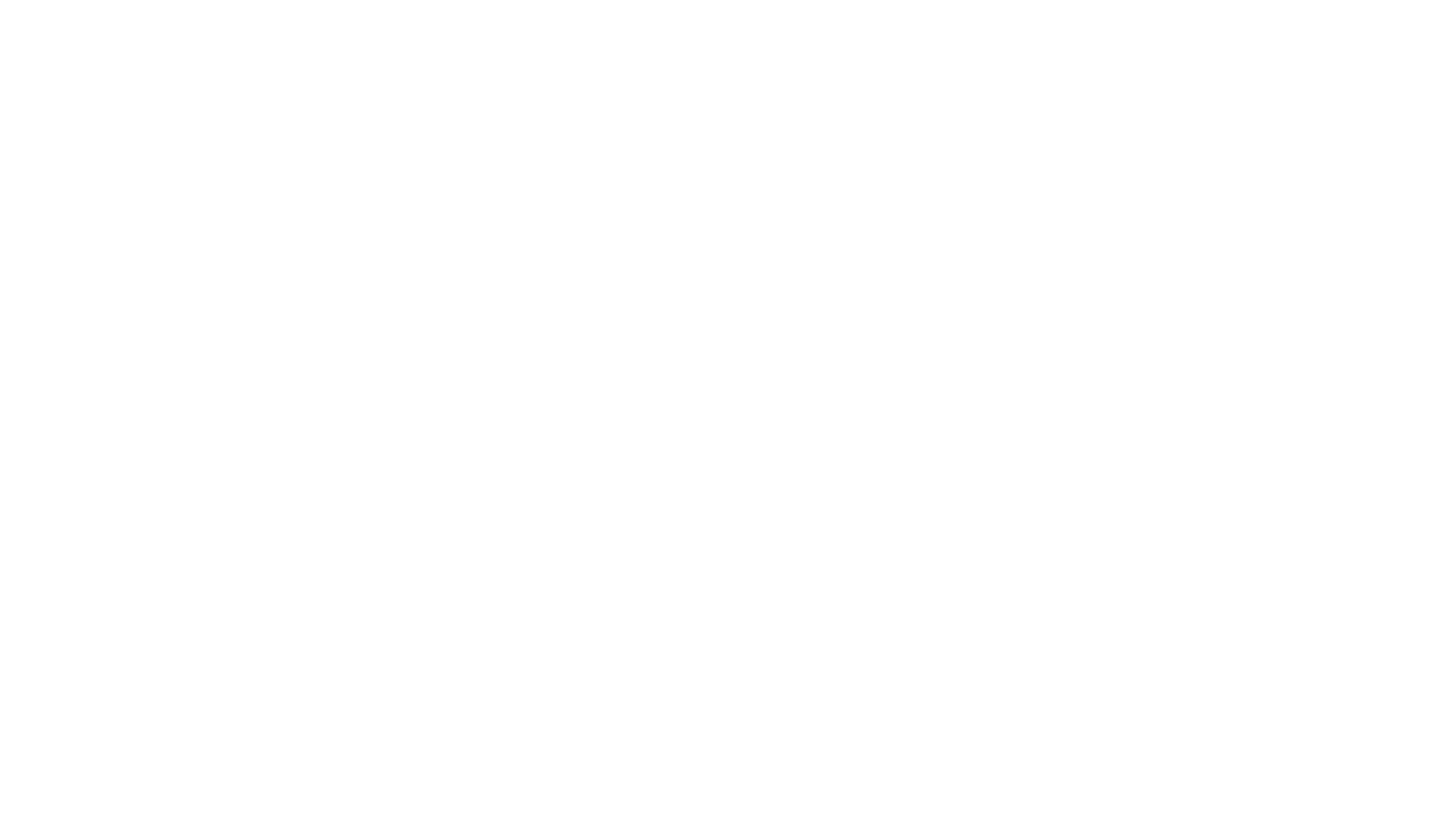 Fizetési művelet: 
az olyan valuta-átutalások, amelyek valamilyen alapul fekvő ügylet ellenszolgáltatását testesítik meg. 
Tőkemozgás: 
önálló pénzügyi művelet, amelynek célja a források befektetése.
A fizetési művelet és a tőkemozgás közötti különbség
20
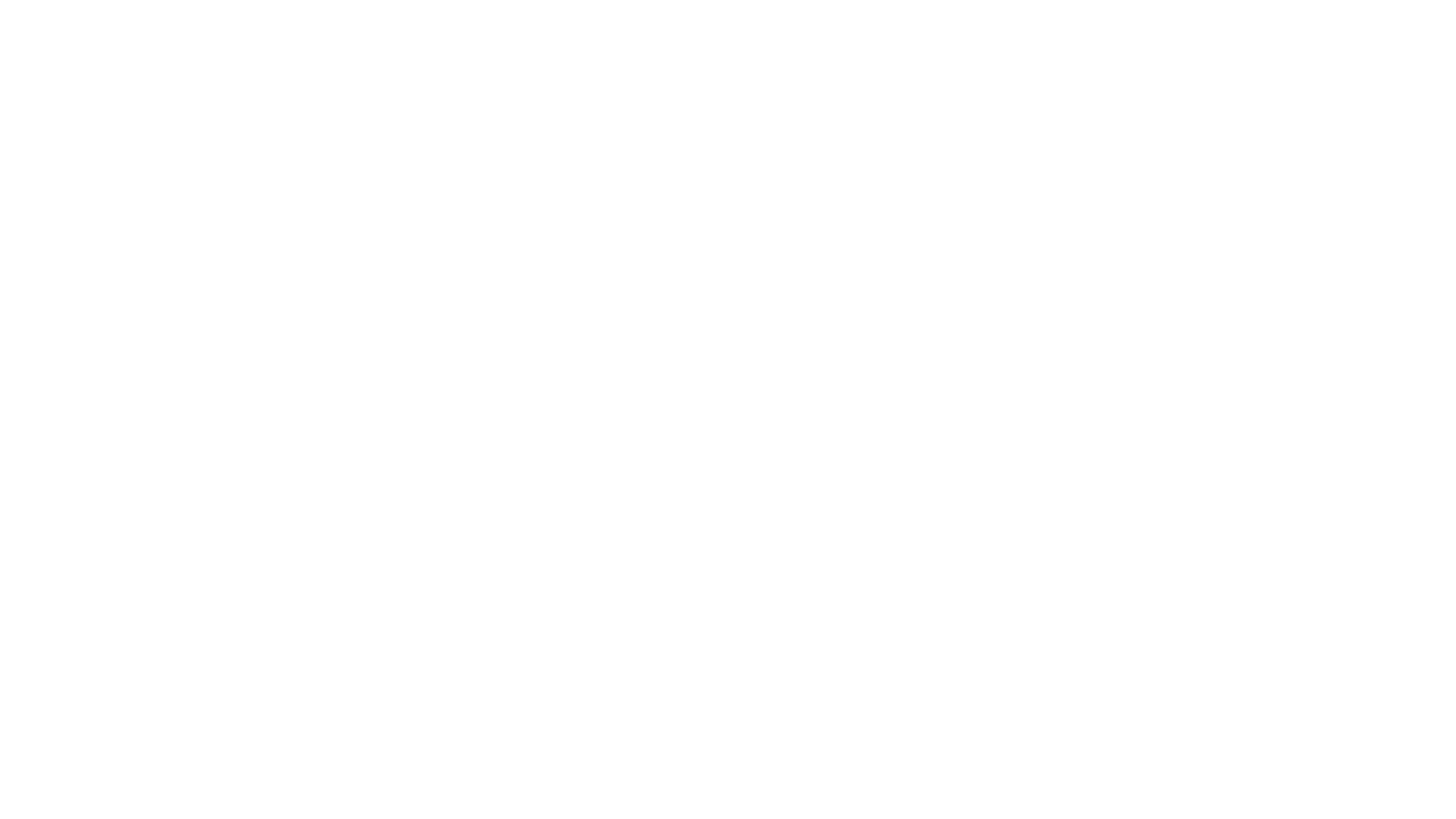 A tőke szabad áramlásának típusai
21
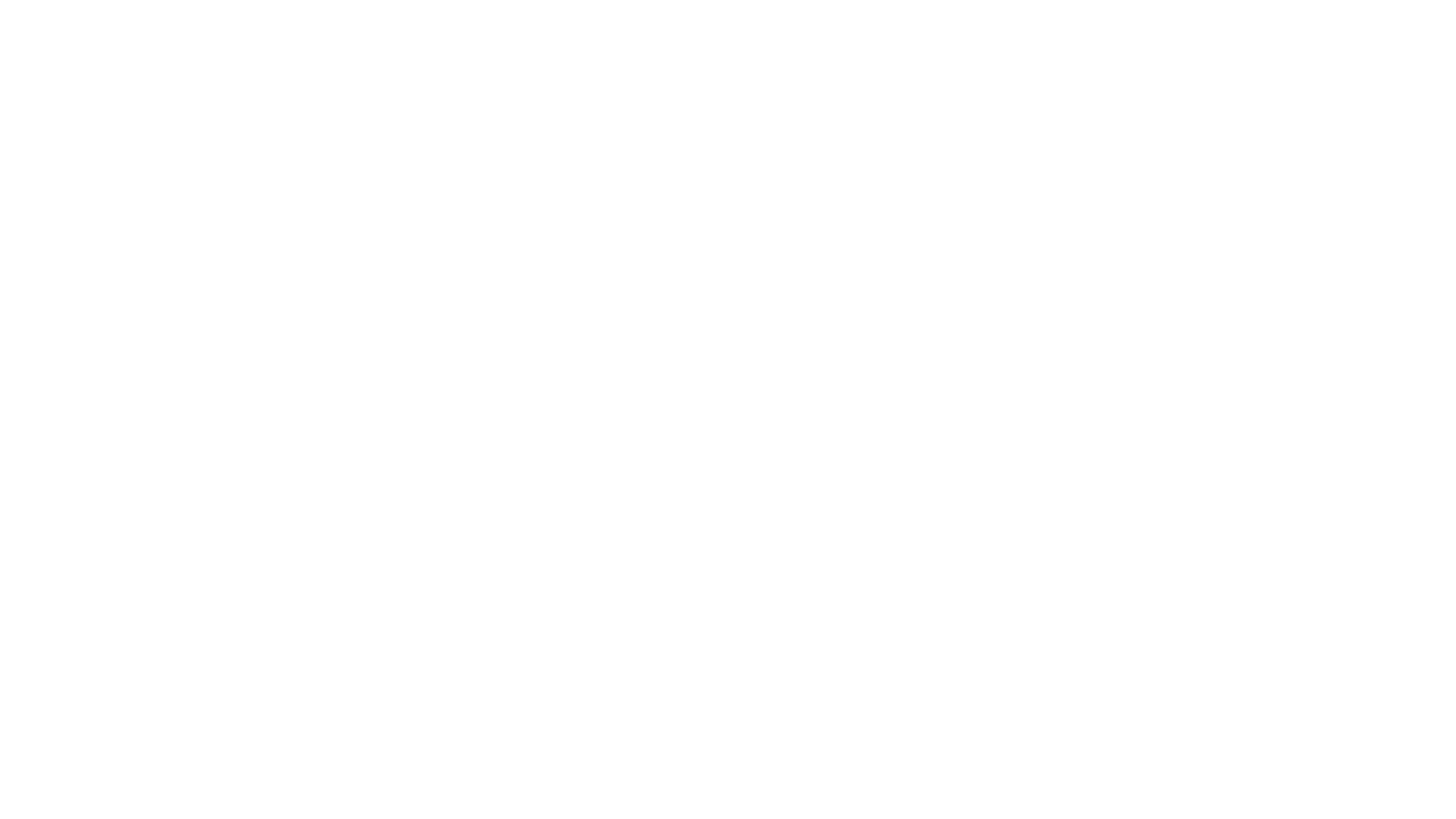 II. A tőke szabad mozgása
A tőke szabad mozgása a legújabb a szerződésben meghatározott szabadságok közül, hanem a legszélesebb körű is, mivel harmadik országokra is kiterjed.
A tőkeáramlások liberalizálására fokozatosan került sor. 

A Római Szerződés eredeti szövege még csupán feltételes liberalizációt írt elő. 
A Maastrichti Szerződés rendelkezik a tagállamok, valamint a tagállamok és harmadik országok közötti tőkemozgásokra és fizetési műveletekre vonatkozó minden korlátozás felszámolásáról.

Cél: a tőke szabad áramlása ösztönzi a gazdasági fejlődést is azáltal, hogy lehetővé teszi a hatékony tőkebefektetést és előmozdítja az euró mint nemzetközi valuta használatát, hozzájárulva ezzel az EU globális szereplőként való fellépéséhez.
22
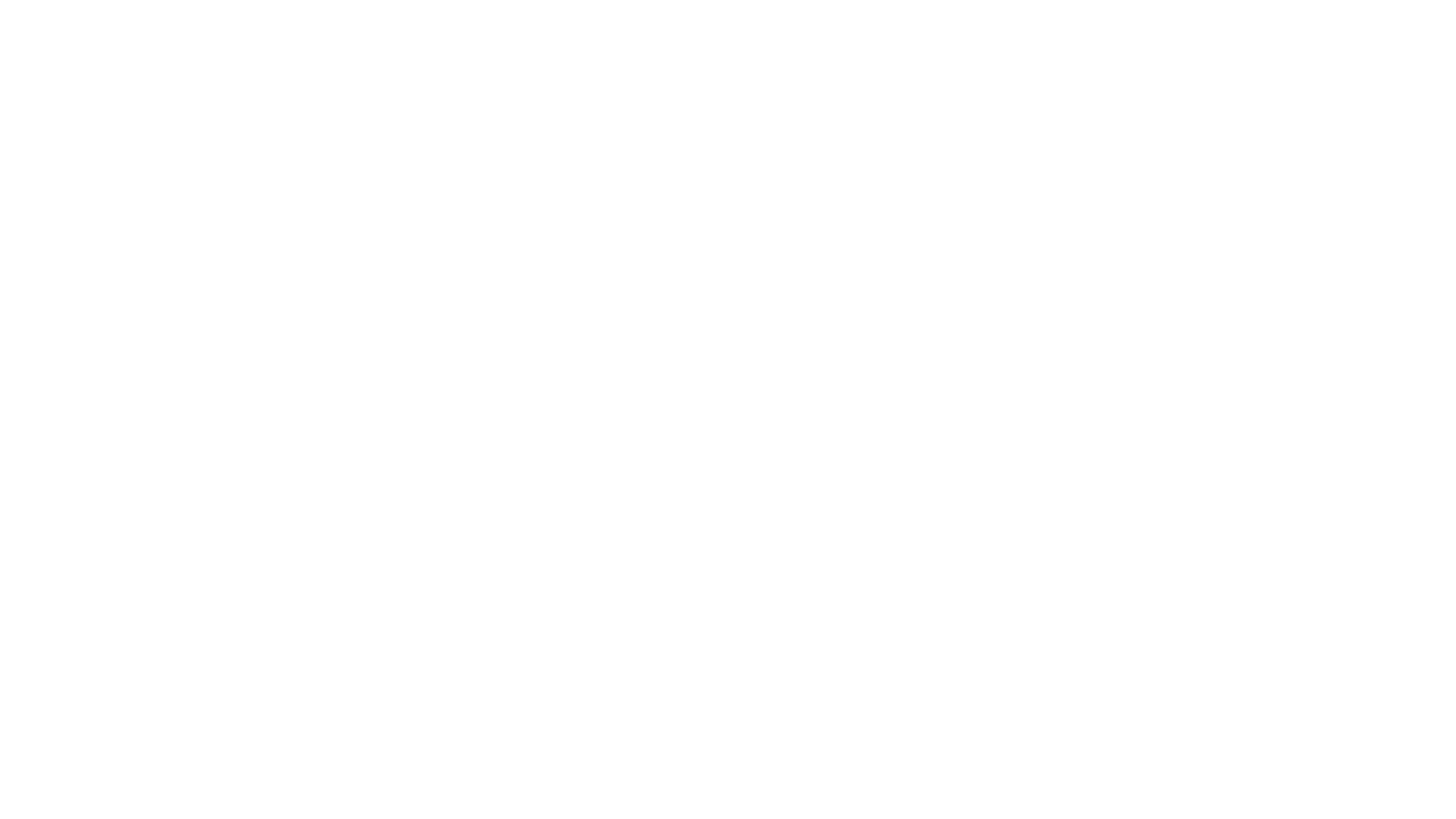 Az Európai Unió Bíróságának gyakorlata a tőke szabad áramlása vonatkozásában
A Bíróság joggyakorlatában számtalanszor foglalkozott a tőkemozgásokhoz kapcsolódó értelmezési feladatokkal. 

Például: az áru és a tőke megkülönböztetésével, továbbá, hogy milyen esetben alkalmazandó a Szerződésnek az áruk szabad mozgására vonatkozó szabályozása és mikor a tőkemozgásokra vonatkozó szabálya, továbbá a fizetőeszköz és az áru fogalmának meghatározása.
23
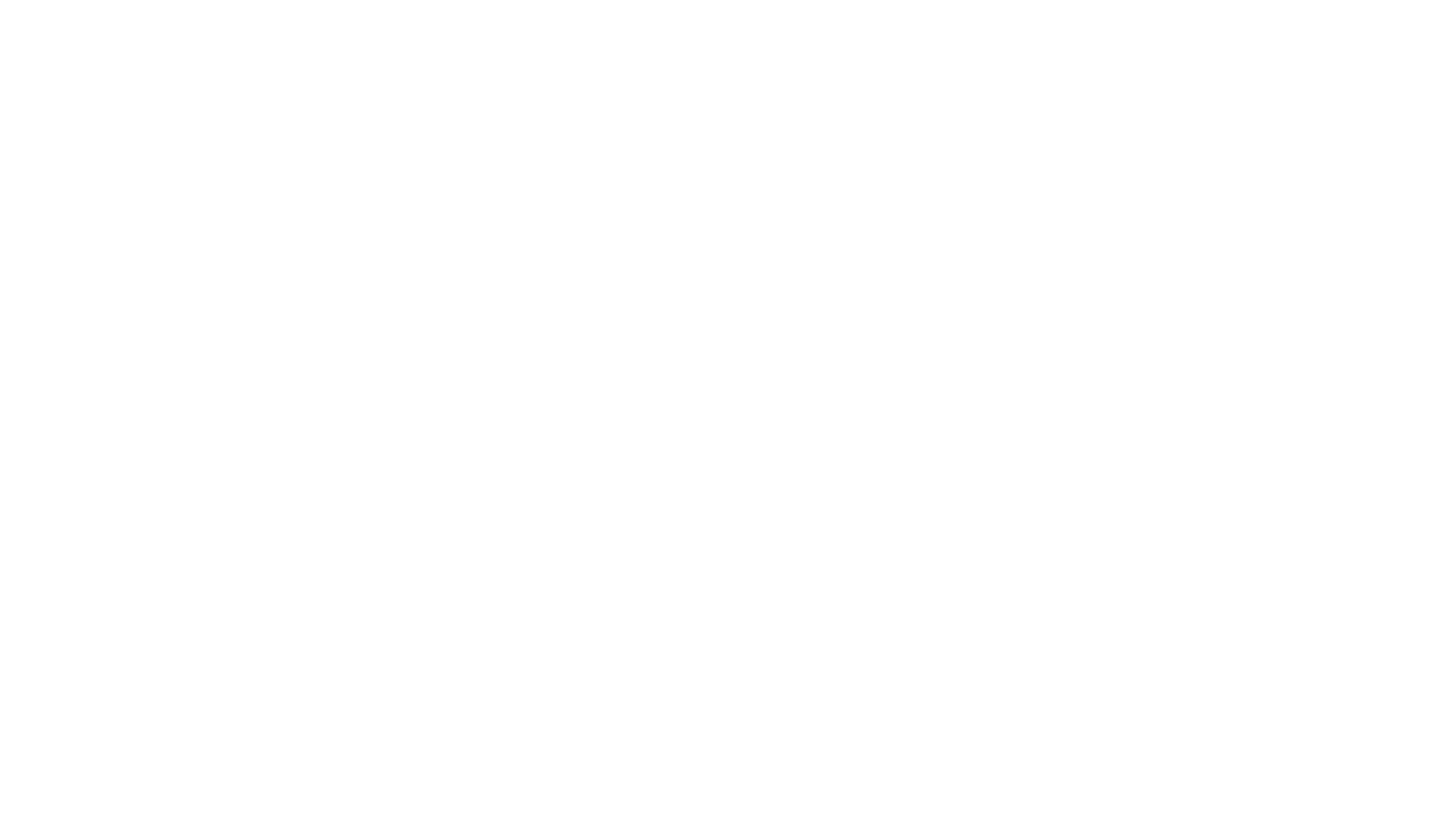 A Regina v. Thompson ügy

Három brit állampolgárral szemben büntetőeljárás indult azért, mert jogellenesen hoztak be dél-afrikai arany pénzérméket Németországból, ahova ezeket jogszerűen be lehetett vinni;

Az ügy elbírálásakor az áruk szabad mozgására vonatkozó szabályok már kialakultak, a tőke szabad áramlásával kapcsolatban azonban még nem épült ki a korlátozásoktól mentes szabályozás.

Kérdés, hogy minek minősülnek ezek az érmék?

Ha a pénzérmék tőkének minősülnek, lehetett korlátozást alkalmazni, ha árunak, nem;

A lényegi kérdés, hogy fizetőeszköz-e a dél-afrikai pénzérme?
Az Európai Unió Bíróságának korai gyakorlata
24
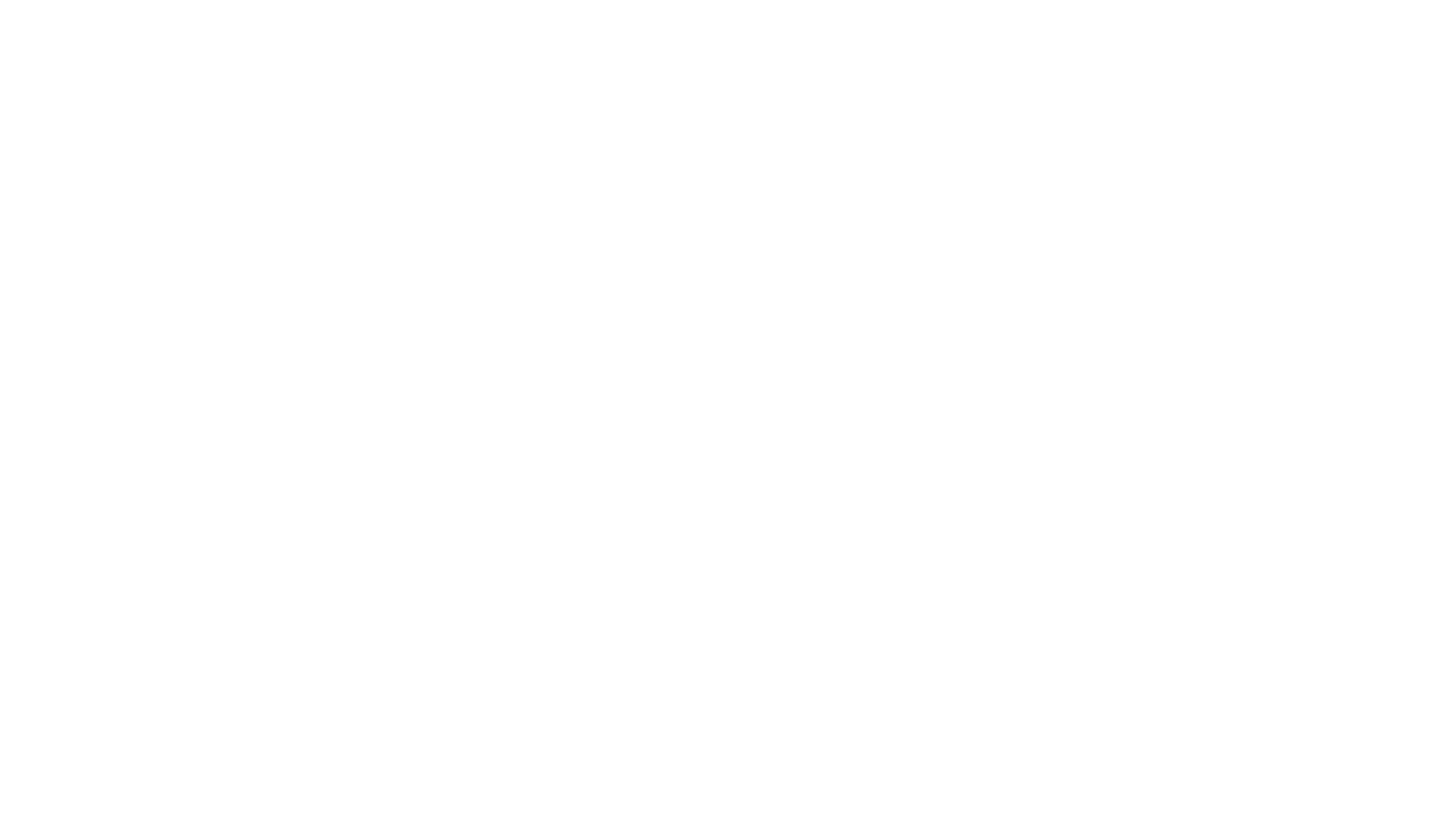 - Az EUB ítélete -

A Regina v. Thompson ügy

A dél-afrikai aranyérmék fizetőeszköznek minősülnek,  nem árunak, tehát lehetett korlátozást alkalmazni.

Az ítélet értelmében az Egyesült Királyságnak jogában állt megtiltani az érmék területére való behozatalát.
Az Európai Unió Bíróságának korai gyakorlata
25
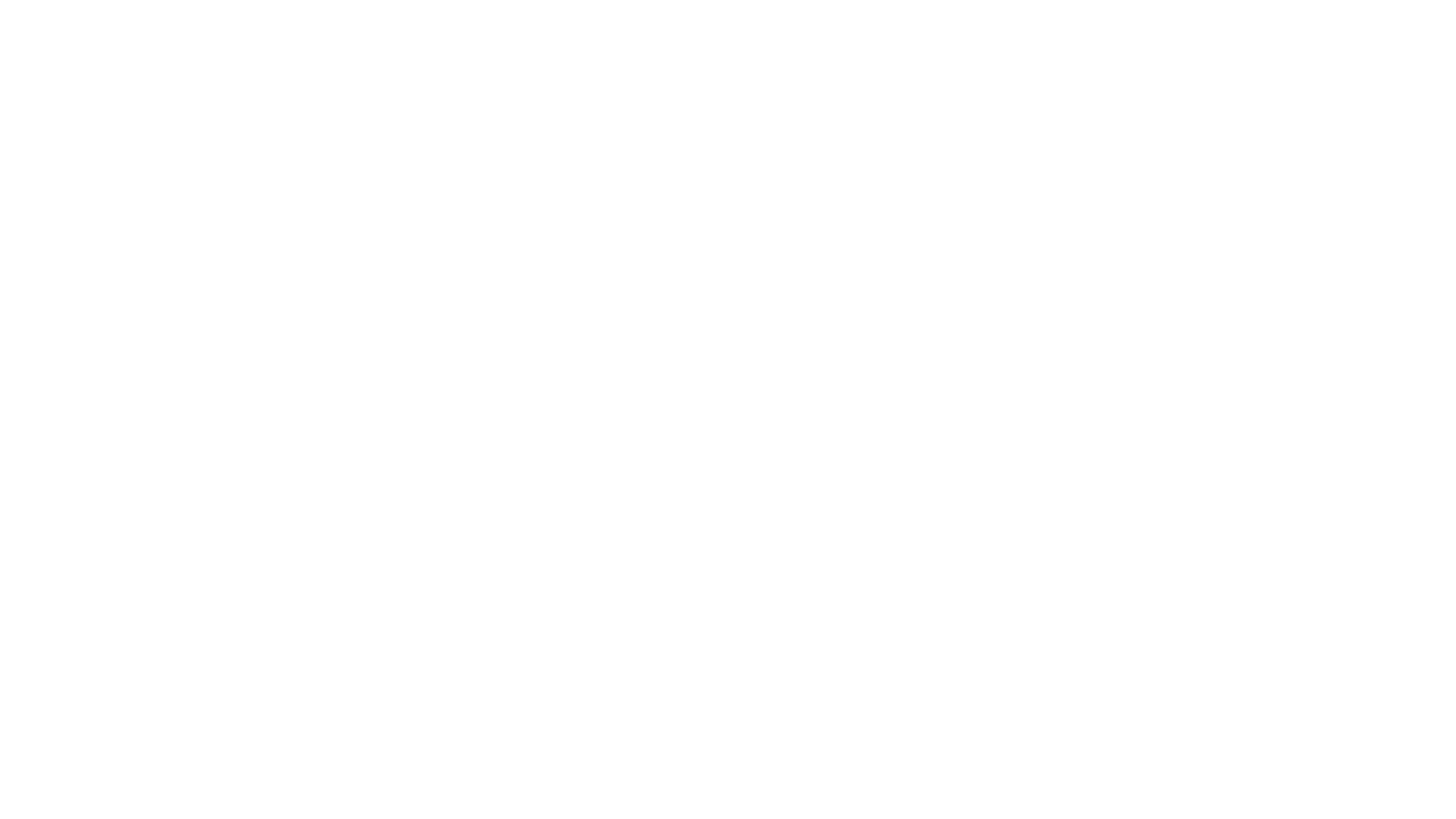 Az Európai Unió Bíróságának jelenlegi gyakorlata a tőke szabad áramlása vonatkozásában
A Uwe Kay Festersen eset:

Festersen, német állampolgár, aki Dánia területén egy legelőt és egy hozzá tartozó ingatlant vásárolt.

A dán szabályozás szerint az ingatlant csak úgy lehetett megszerezni, ha a vevő ott állandó lakóhelyet is létesít.
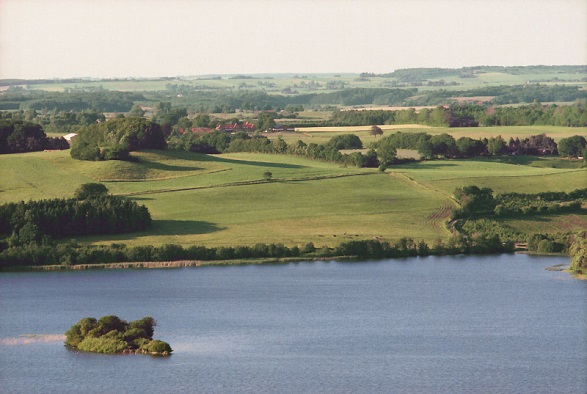 26
http://www.novalynx.ca/
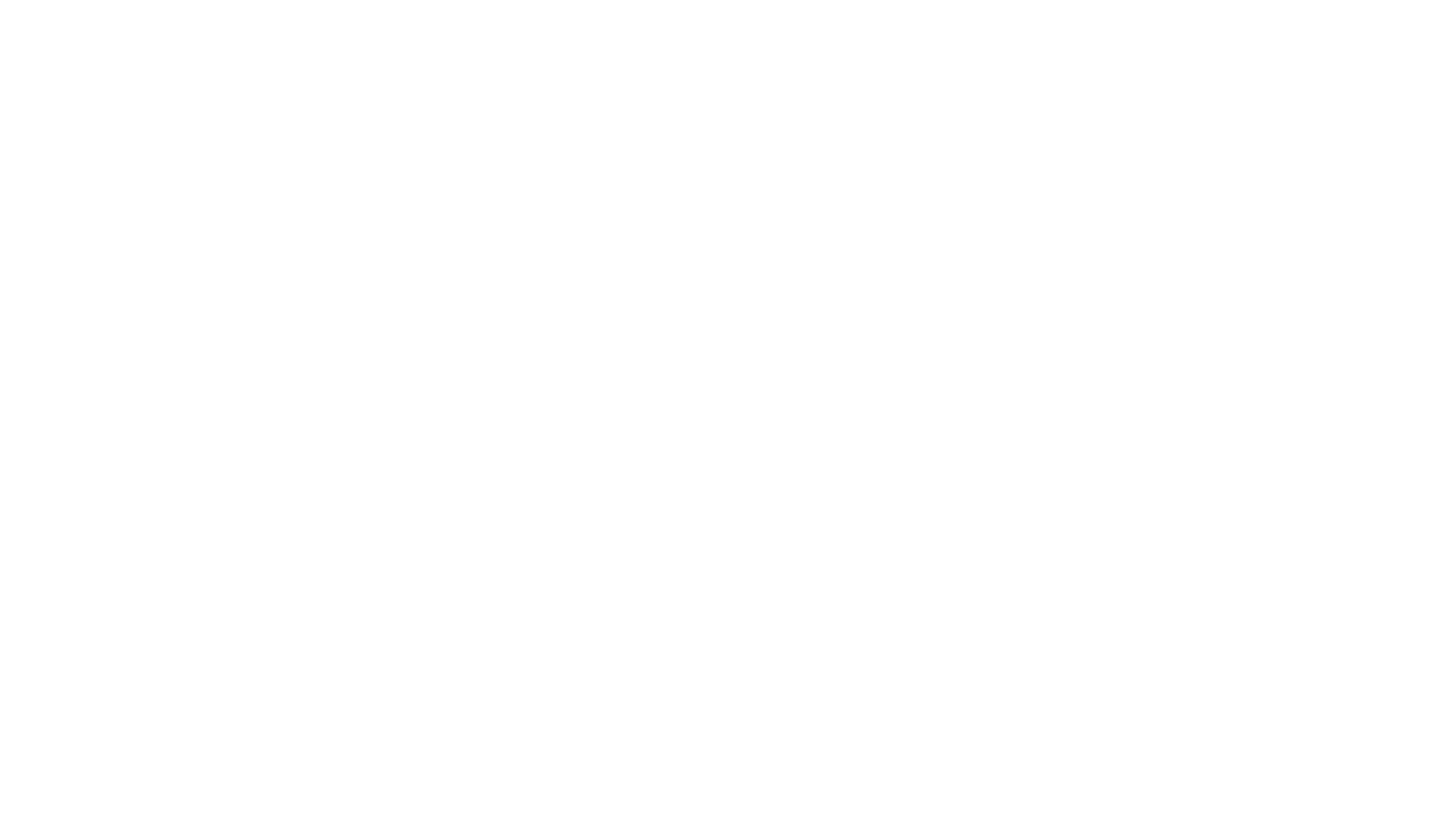 - Az EUB ítélete -
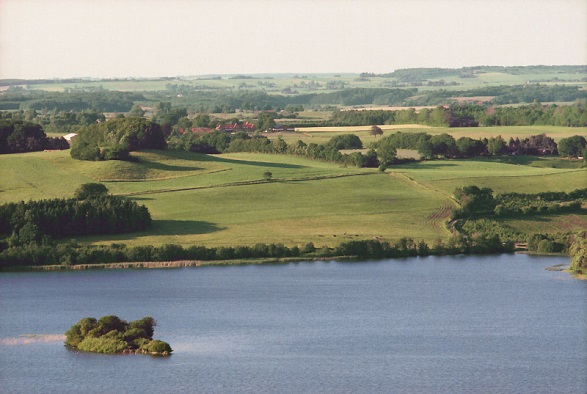 Uwe Kay Festersen eset:

„A dán mezőgazdasági törvény nem eredményez hátrányos megkülönböztetést a dán állampolgárok és az Európai Unió, vagy az Európai Térség más tagállamainak állampolgárai között.”
DE:

„Azt kell megvizsgálni, hogy akadályozza-e a tőkemozgást a nemzeti jogszabály?”

  „Tiltott az a tőkemozgást korlátozó rendelkezés, amely alkalmas arra, hogy eltántorítsa a külföldieket attól, hogy valamely tagállamban beruházásokat hajtsanak végre, illetve eltántoríthatja az említett tagállam lakosait attól, hogy más tagállamban hajtsanak végre beruházásokat.”
http://www.novalynx.ca/
27
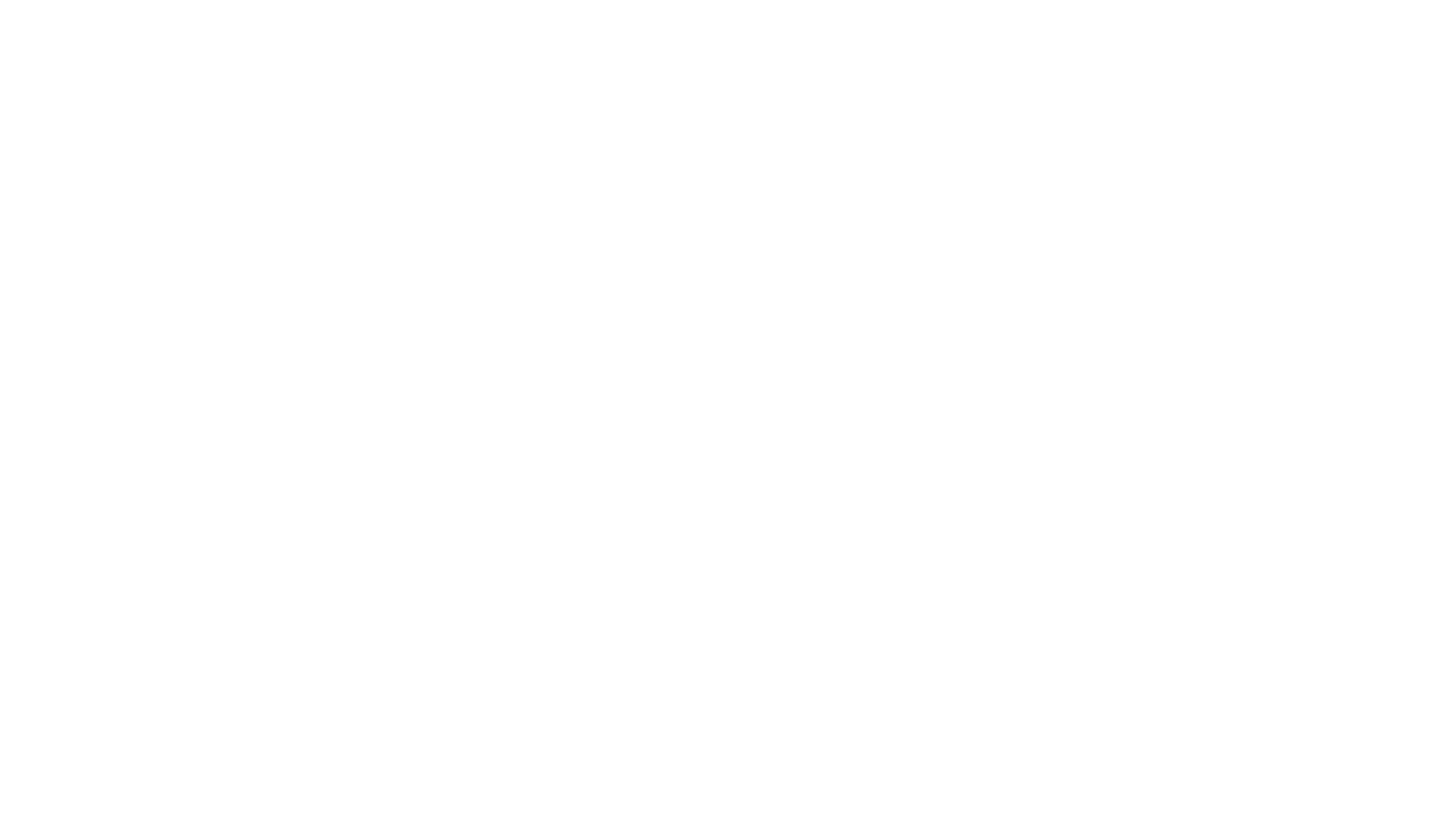 Klaus Konle v. Ausztria ügy

Konle, német állampolgár, egy tiroli árverésen szerzett földtulajdont.

A tulajdonszerzéshez azonban szükség volt az osztrák földhivatal engedélyének beszerzésére is.

Vajon diszkriminatív-e az osztrák jogszabály?

Alkalmas-e arra, hogy a hatóságok az osztrák állampolgárokat részesítsék előnyben?
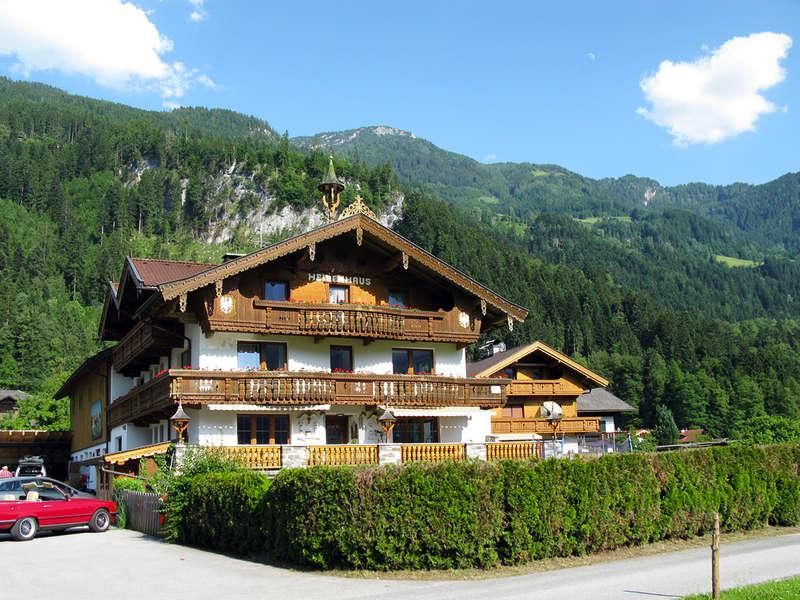 http://www.travel-austria.net/
28
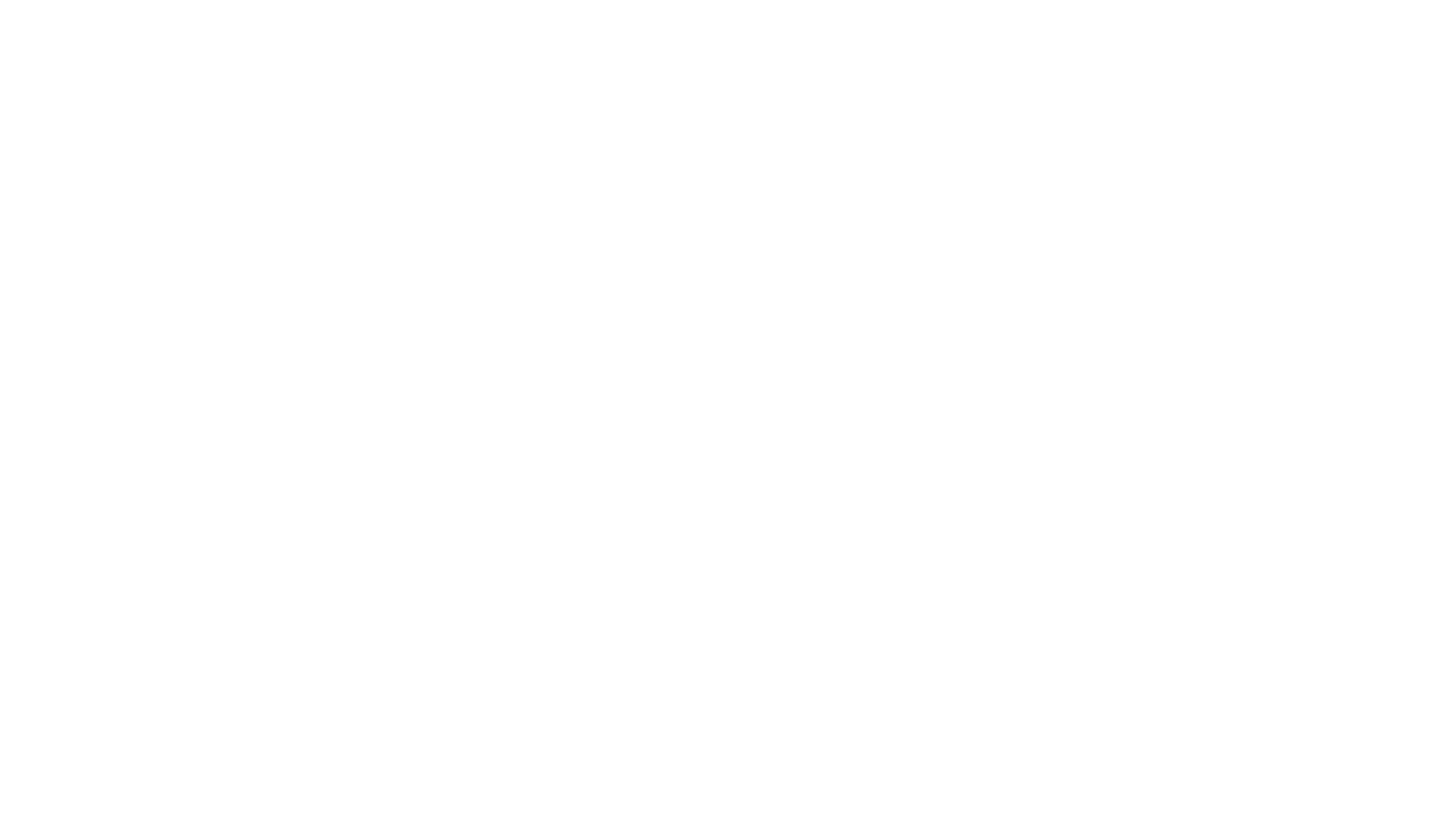 - Az EUB ítélete -

Klaus Konle v. Ausztria ügy

A Bíróság álláspontja szerint az a  szabályozás, amely a nemzeti hatóságok mérlegelési jogától teszi függővé a tulajdonszerzést, lehetőséget ad az állampolgárságon alapuló diszkriminációra.
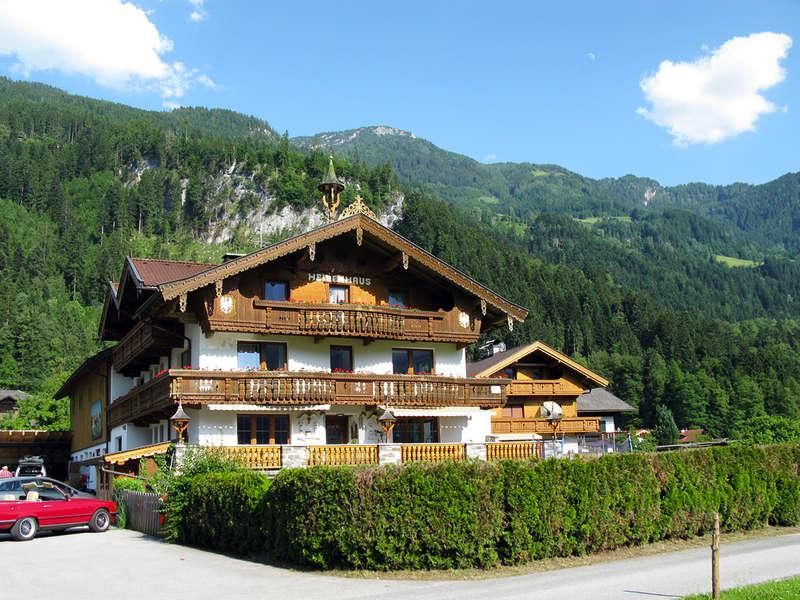 http://www.travel-austria.net/
29
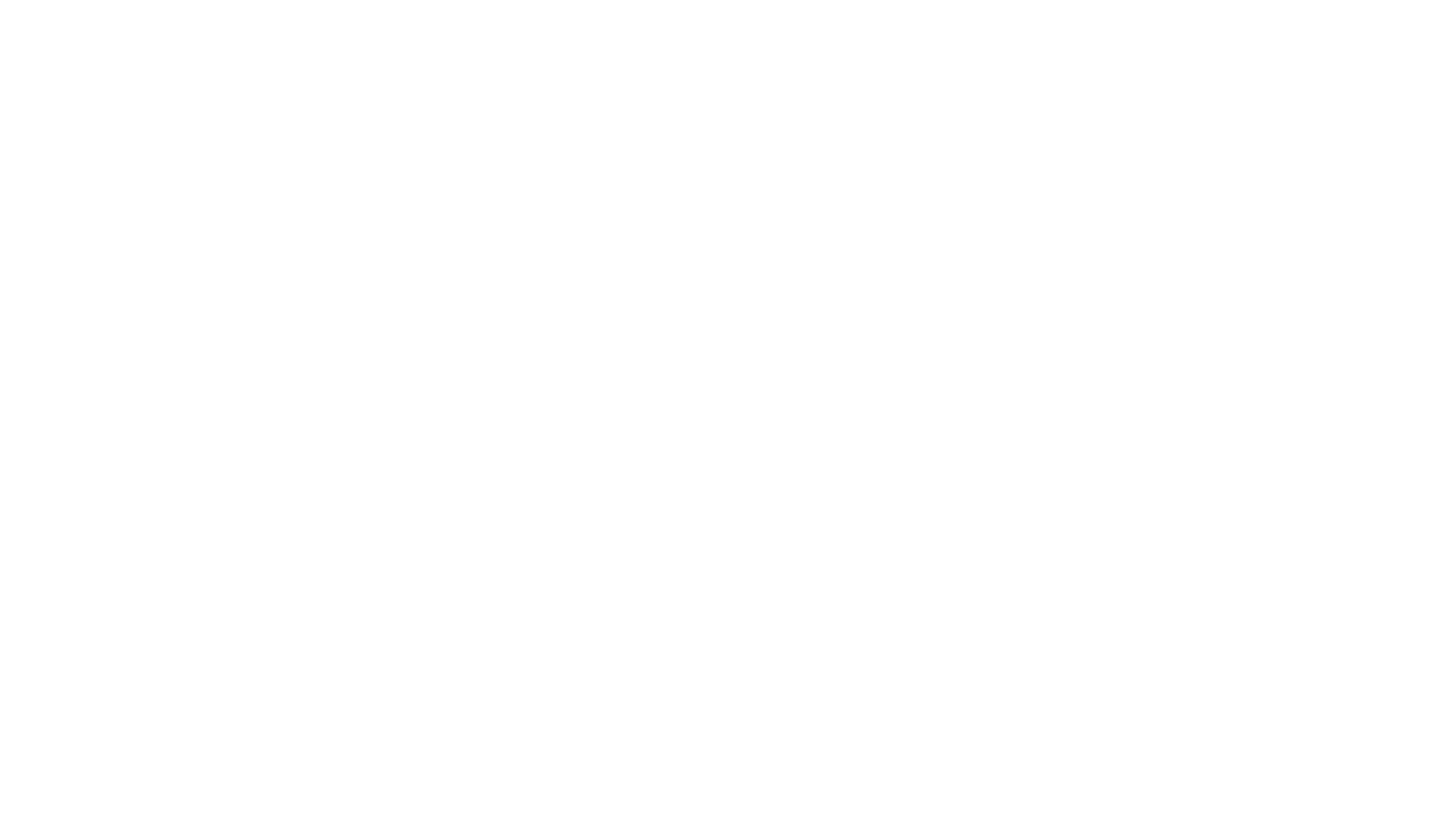 Mayer és Trummer ügy
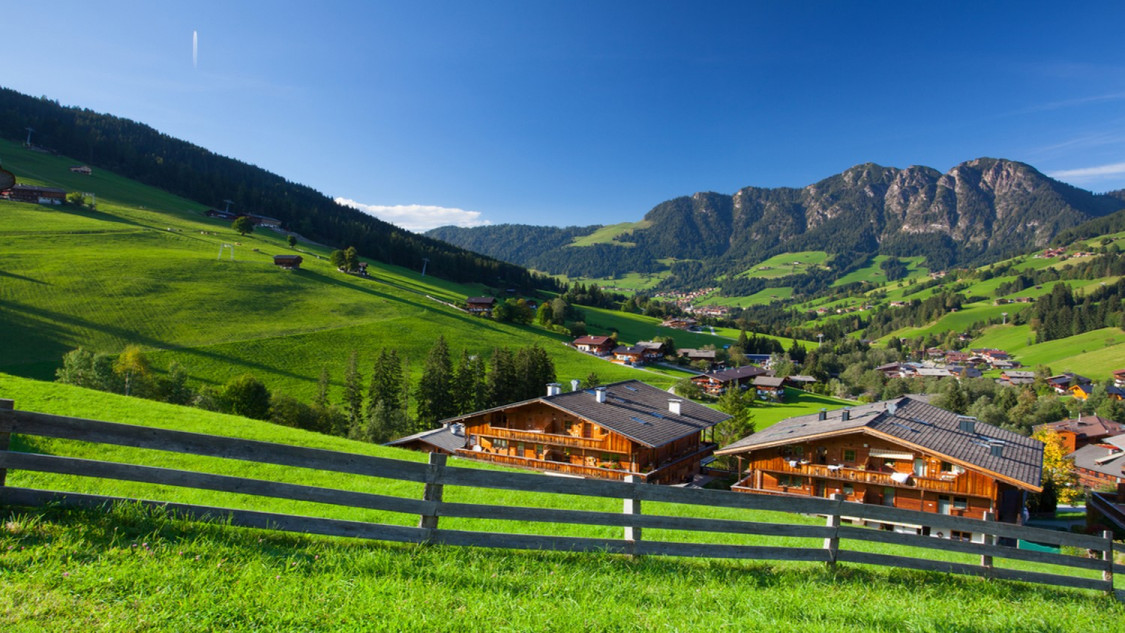 Mayer és Tummer adásvételi szerződést kötöttek egy osztrák ingatlanra.

A hátralék biztosítására jelzálogot kívántak bejegyeztetni Mayer úr javára.

A biztosított értéket német márkában határozták meg.
DE:
Az osztrák szabályozás alapján csak abban az esetben lehetett jelzálogot bejegyeztetni az ingatlan-nyilvántartásba, amennyiben a biztosított értéket osztrák valutában adták meg.
https://www.portfolio.hu/
30
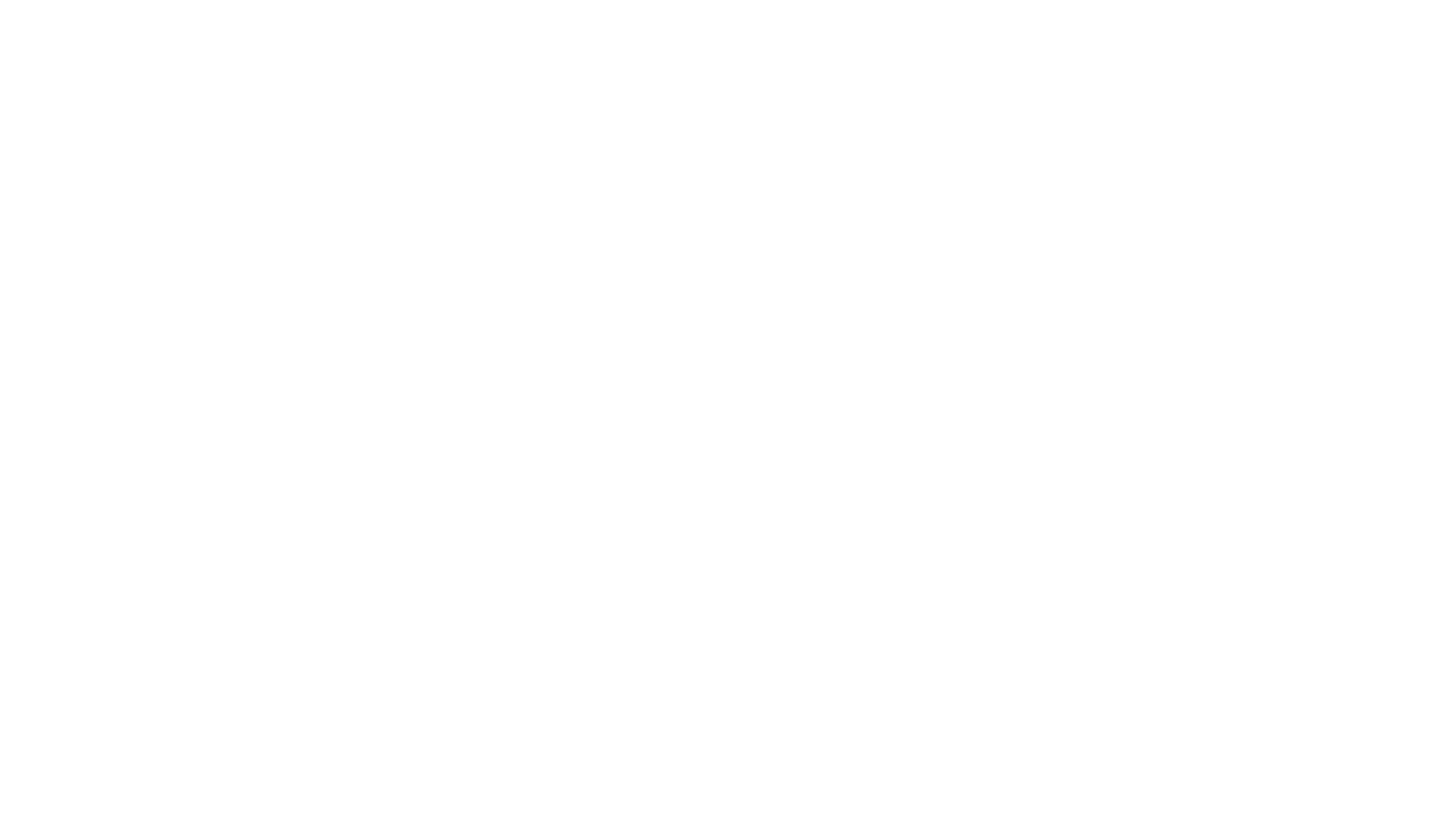 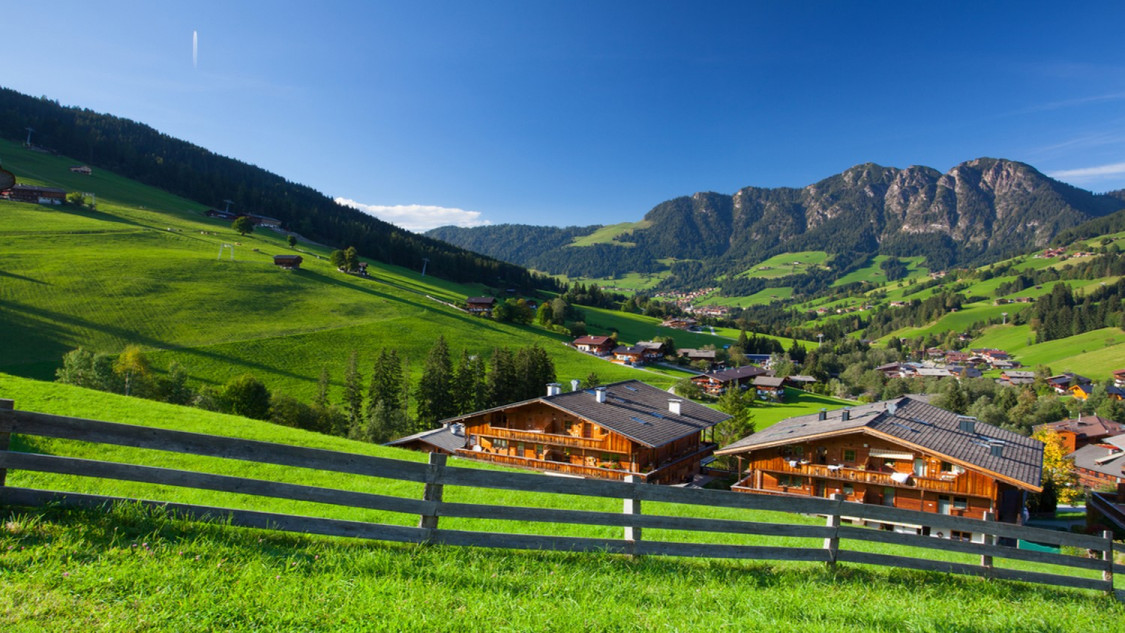 - Az EUB ítélete -
Mayer és Trummer ügy
A Bíróság az ügy vizsgálata során megállapította, hogy az ingatlan felszámolása tőkeügyletnek minősíthető;

Továbbá a jelzálog bejegyzése elválaszthatatlanul kapcsolódik a tőkemozgáshoz.

 Az osztrák szabályozás ellentétes az uniós joggal.
https://www.portfolio.hu/
31
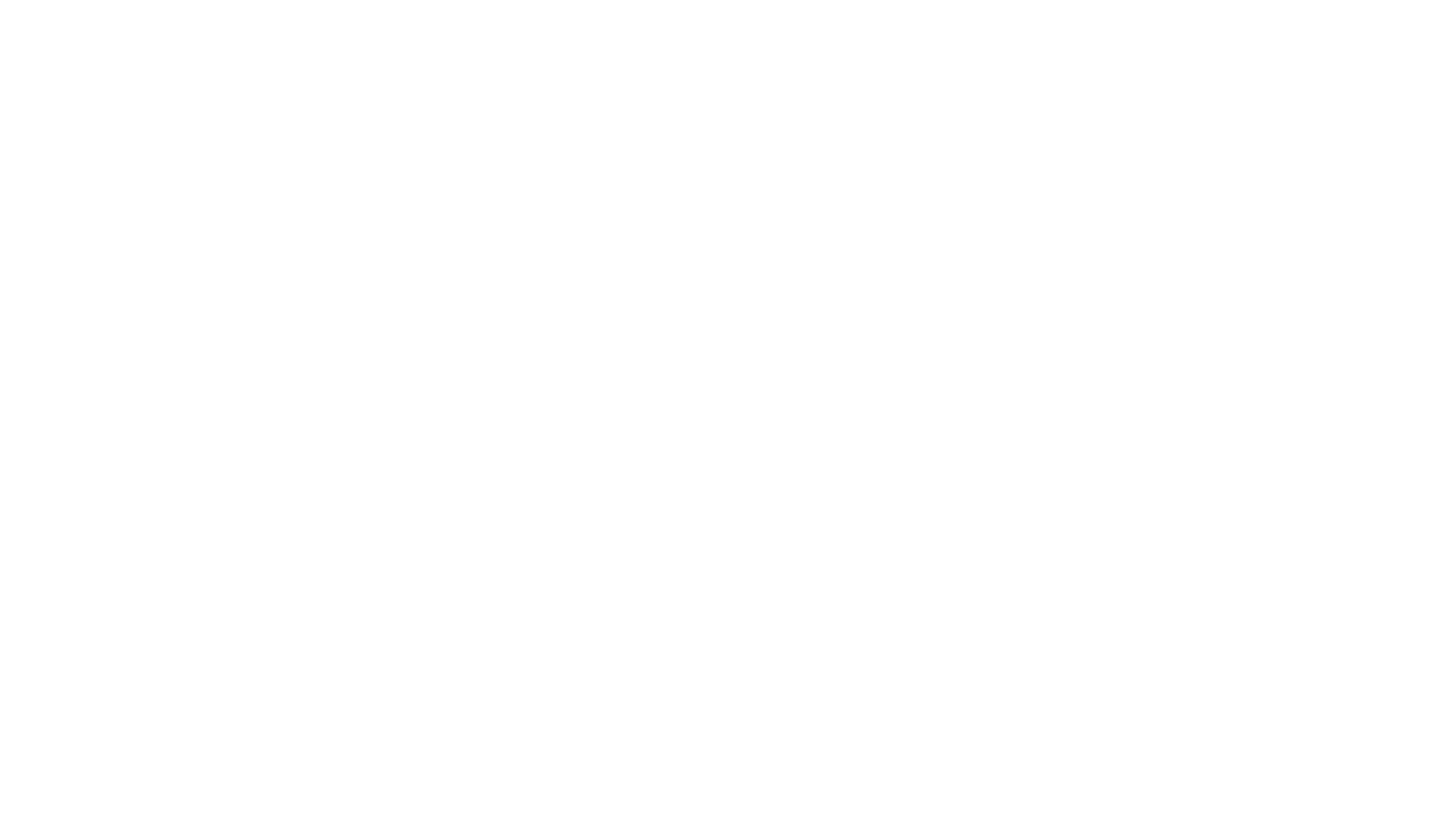 Svensson és Gustavson ügy
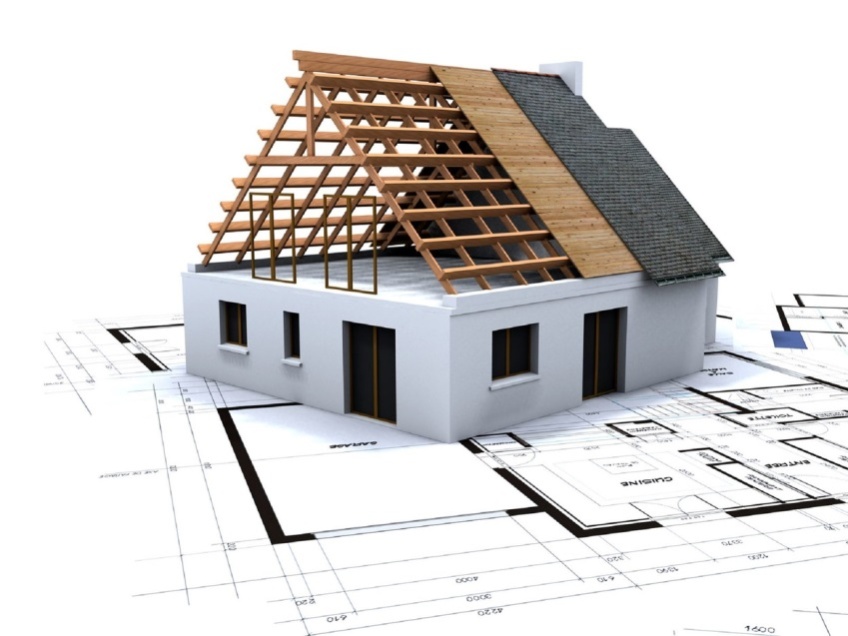 A Luxemburgban élő házaspár egy belga banktól vett fel kölcsönt, amelyet lakásépítésre kívántak fordítani Luxemburg területén.

A luxemburgi szabályok szerint kamattámogatást lehetett igényelni a lakásépítésre felvett kölcsönök vonatkozásában.

A hatóságok azonban elutasították a házaspár kérelmét, azzal az indokolással, hogy a belga banktól felvett kölcsönre nem vonatkozik ez a lehetőség.
https://www.penzugy.sk/
32
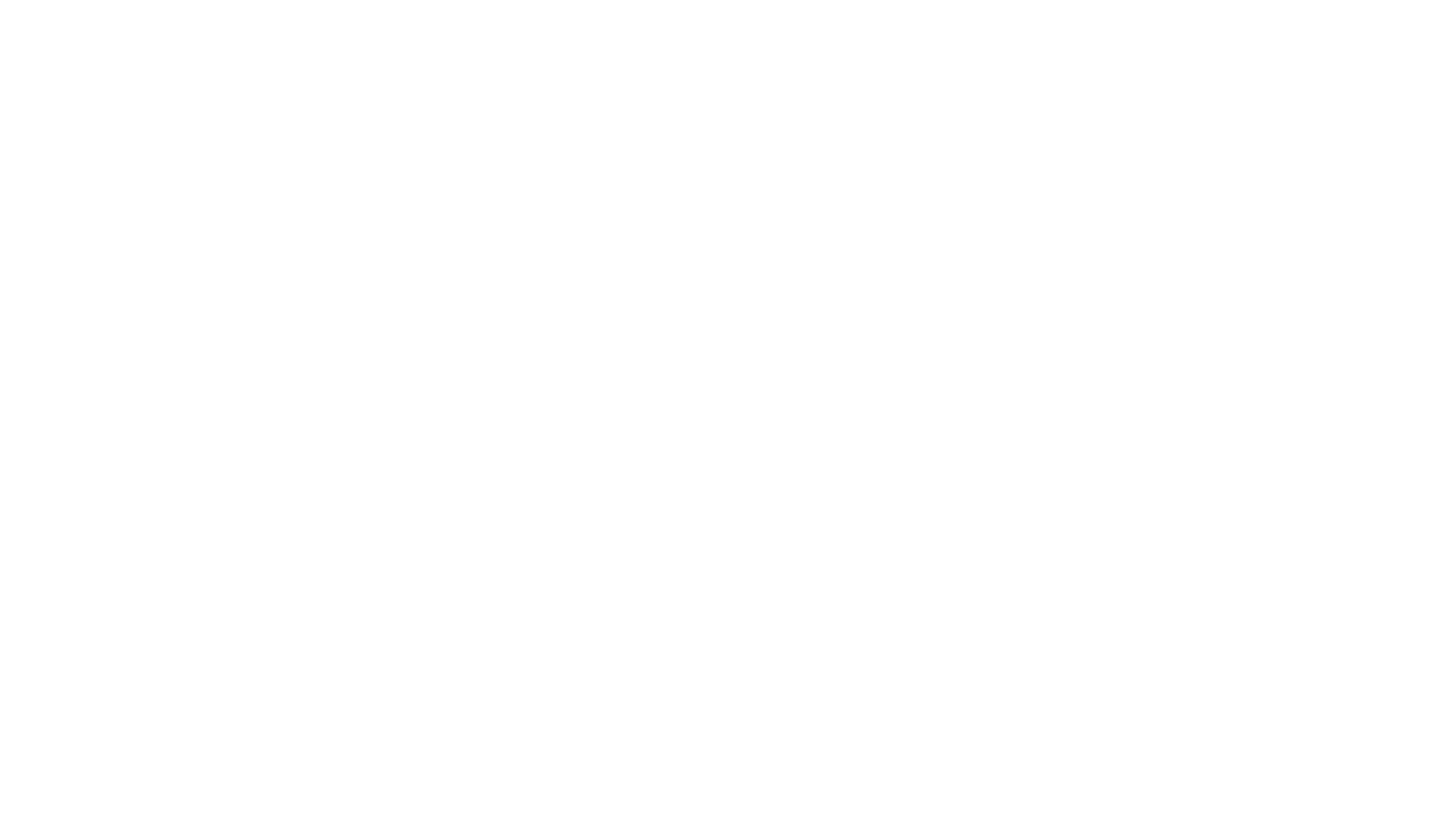 - Az EUB ítélete -
Svensson és Gustavson ügy
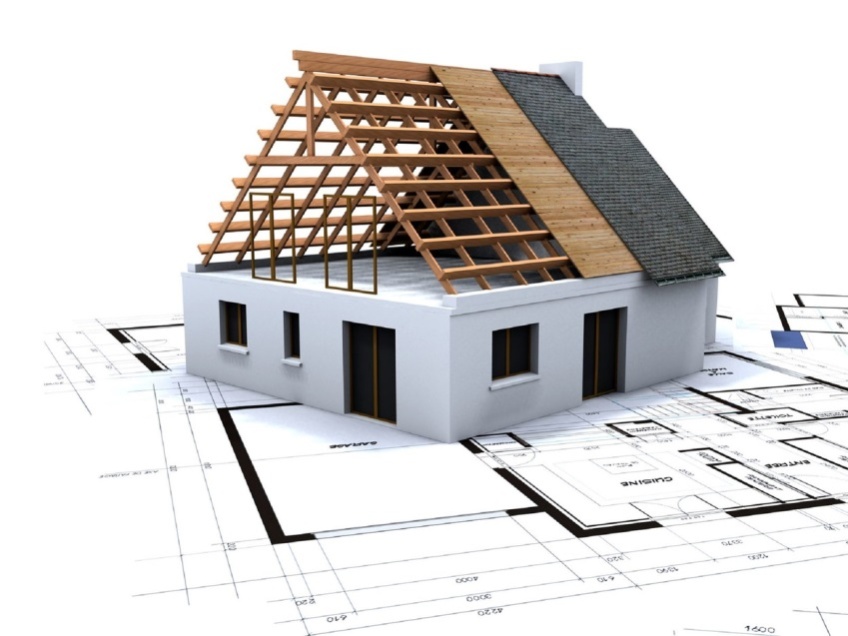 A Bíróság álláspontja szerint a luxemburgi szabályozás ellentétes az uniós joggal.
https://www.penzugy.sk/
33
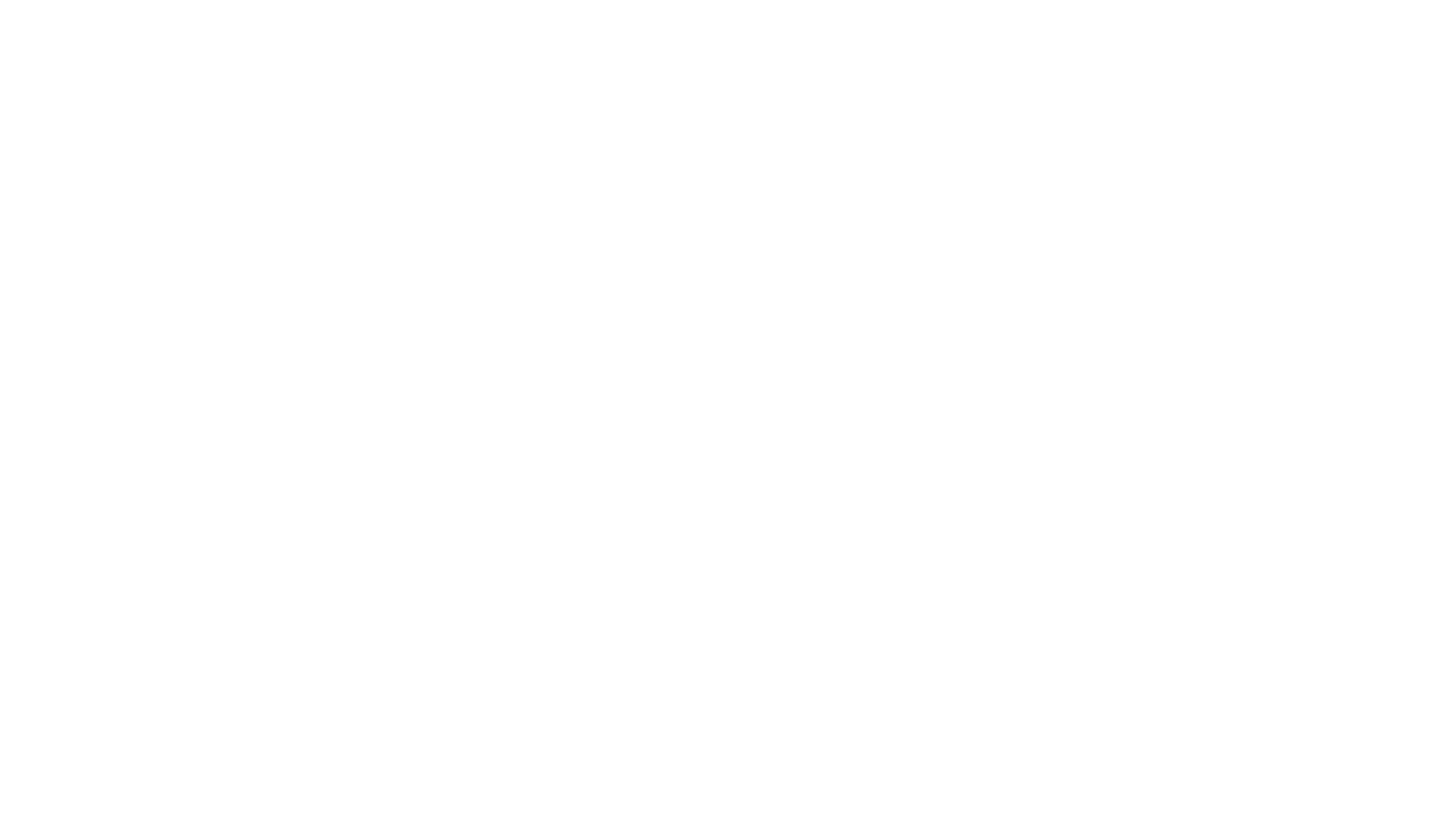 Aranyrészvény:
	 = olyan speciális részvény, amely a gazdasági 	társaságok stratégiai döntéseibe ad beleszólási 	lehetőséget (például: testület megválasztása)

Bizottság kontra Belgium ügy:

Az ügyben szereplő vállalkozások csővezetékekkel, illetve földgázzal kapcsolatos tevékenységet folytattak.

A belga szabályozás alapján a kormány tisztviselője megtilthatta a cégek által tervezett intézkedést, amennyiben azok az energiaszektorra vonatkozó belga nemzeti érdekeket sérthetik, veszélyeztethetik.

Az állam utólagos vétó keretében tehette ezt meg, és jogorvoslati lehetőséget is biztosított a cégeknek.

Bizottság kontra Magyarország ügy:
„lex MOL”: egy tulajdonos legfeljebb 10%-os befolyásra tehet szert a közgyűlésen, a megszerzett részvényektől függetlenül
Az aranyrészvények ügye
34
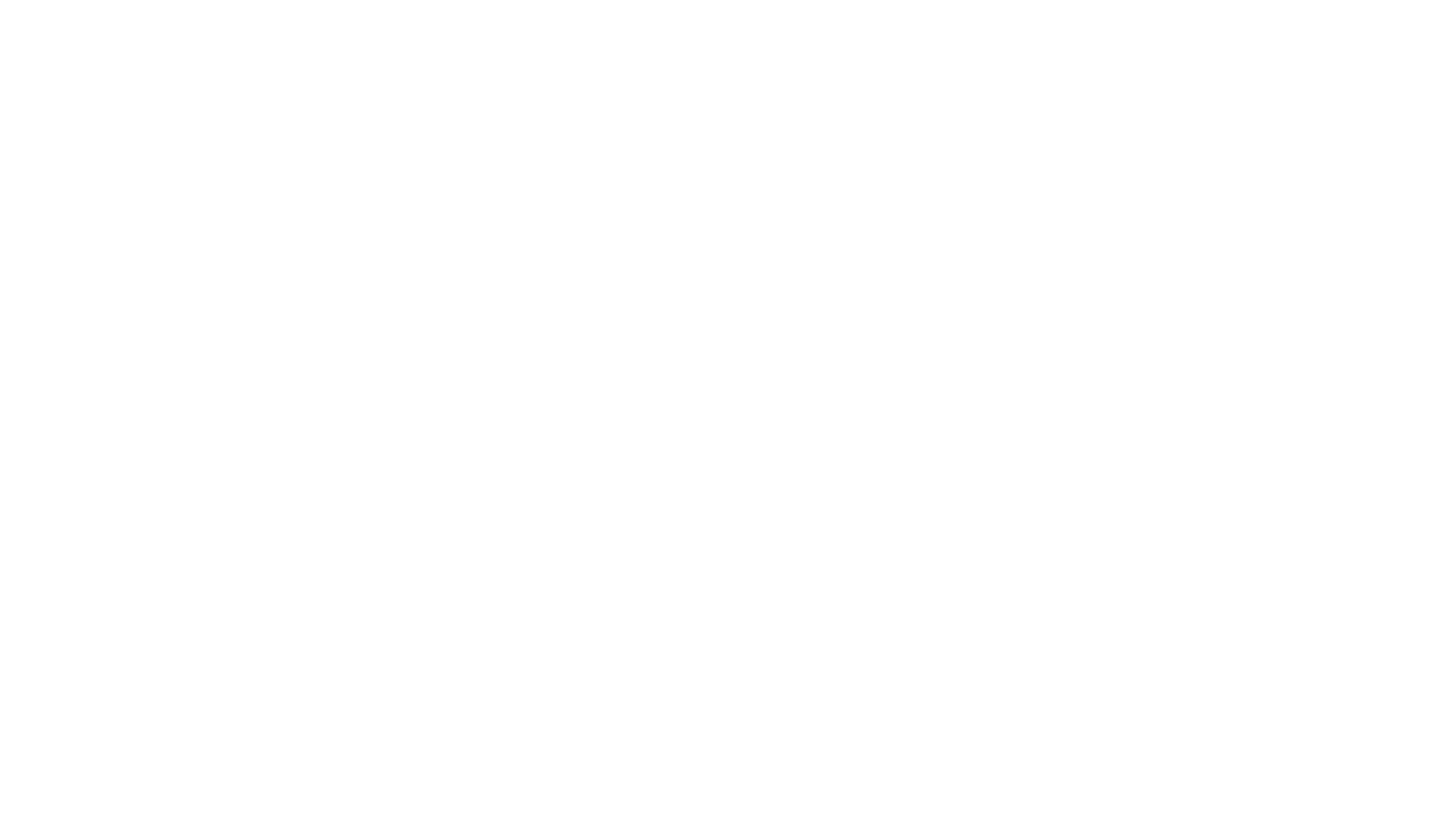 - Az EUB ítélete – 

Bizottság kontra Belgium ügy:

A belga állam sikeresen érvényre juttatta az érdekeit.

A Bíróság kimondta, hogy a nemzeti szabályozás alkalmas a kitűzött cél elérésére, és megfelelt a szükségesség-arányosság követelményének is.

Bizottság kontra Magyarország ügy:

A magyar állam kitartott a MOL védelme érdekében, és később a Bizottság is elállt tervezett a kötelezettségszegési eljárás megindításától.
Az aranyrészvények ügye
35
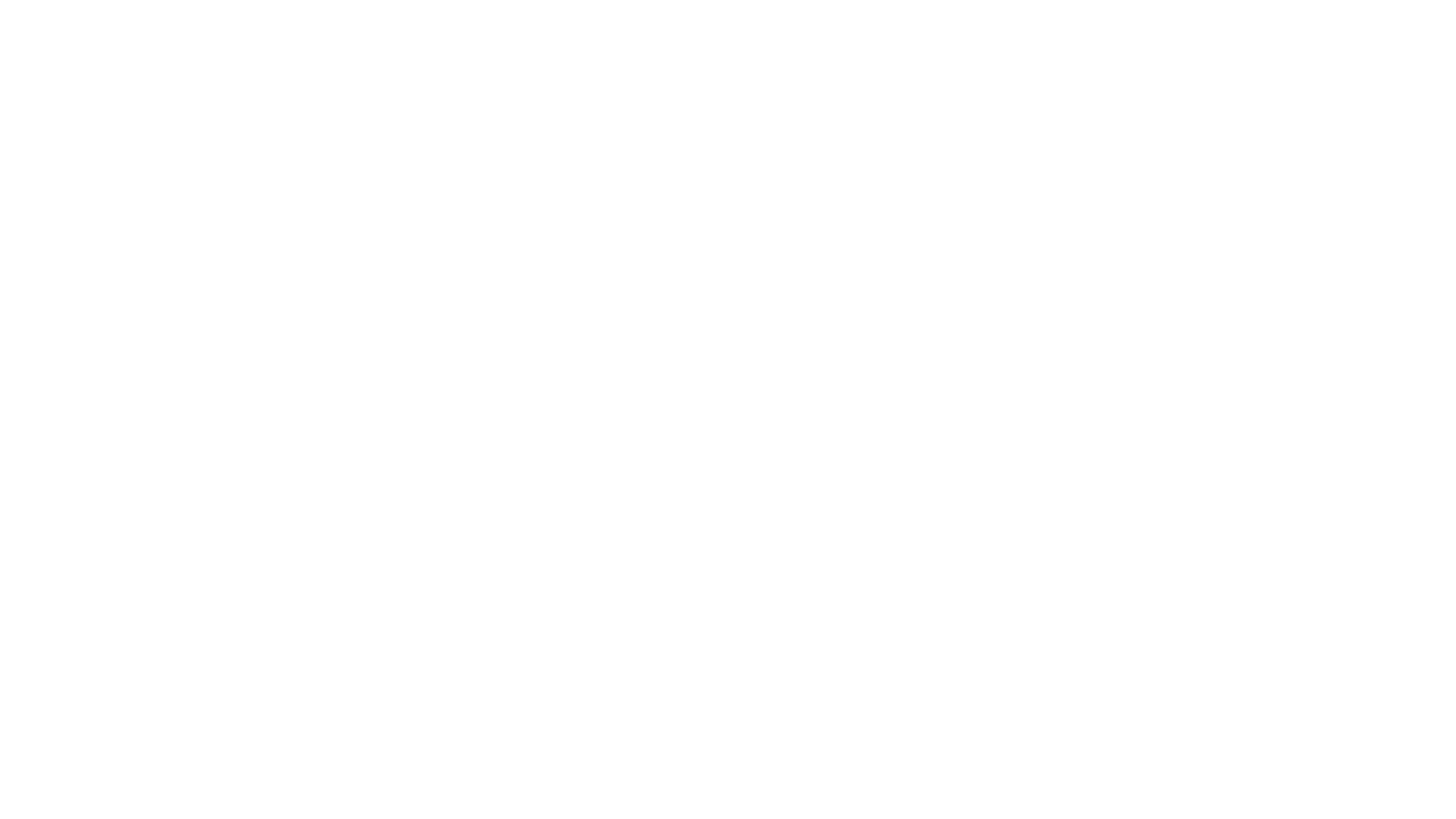 III. Az ítéletek szabad áramlása
36
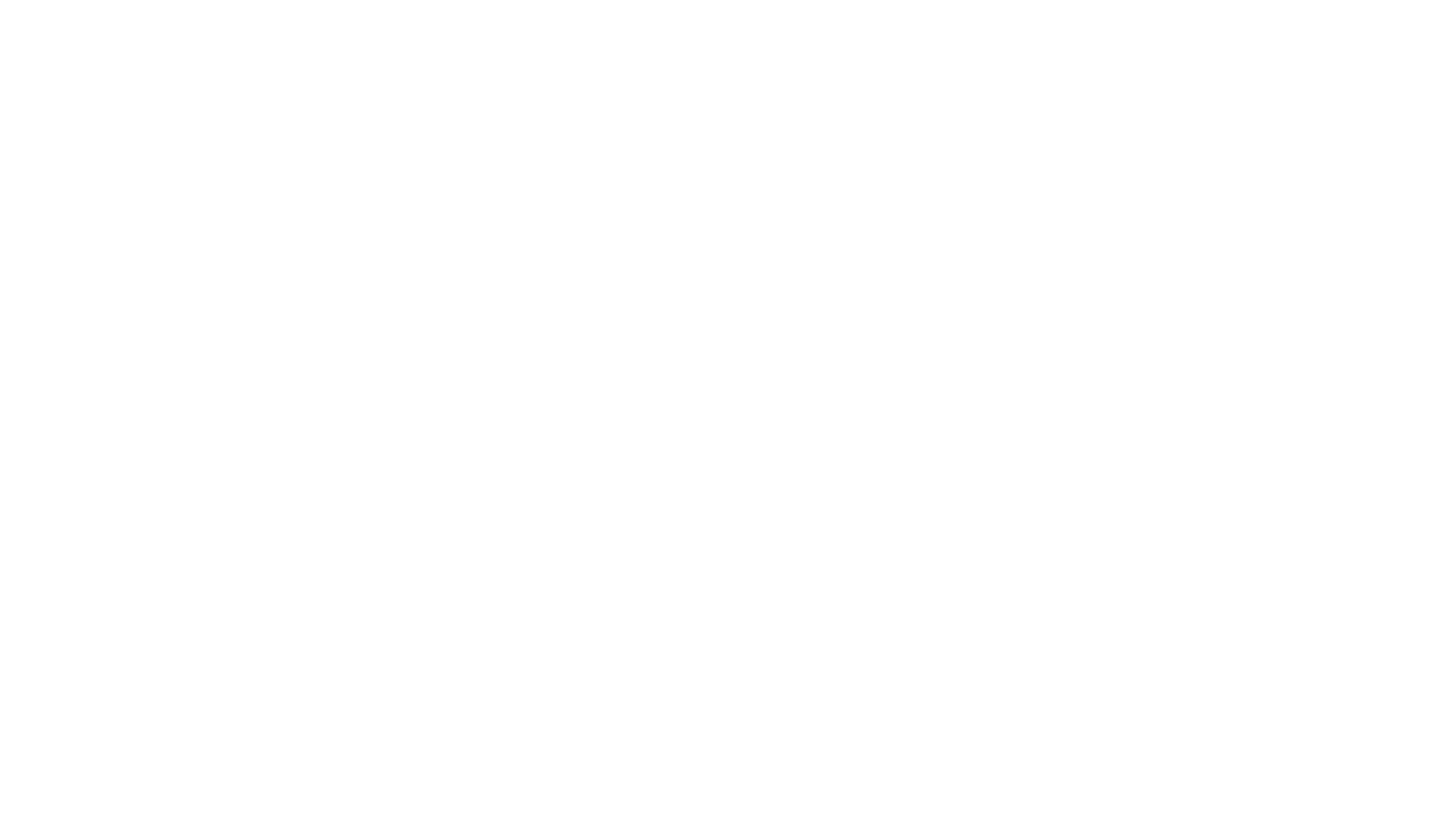 A Krombach kontra Bamberski ügy

A német állampolgárságú Krombach, orvos volt, aki feleségül vett egy francia állampolgárságú nőt.

A nőnek az előző házasságából született két gyermeke.

Az egyik nyáron, a francia állampolgárságú lány gyermek, szörfözést követően rosszullétre panaszkodott.

Az orvos vérszegénység elleni injekciót adott a gyermeknek, másnap a lányt holtan találták.

Az áldozat apja, a francia állampolgárságú Bamberski feljelentette Krombach-ot.

A francia bíróság az orvost bűnösnek találta, és 15 év szabadságvesztésre, valamint 350 ezer francia frank összegű kártérítés megfizetésére kötelezte.

Az illetékes német bíróság a francia bíróság ítéletét végrehajthatónak nyilvánította.
Az ítéletek szabad áramlása
37
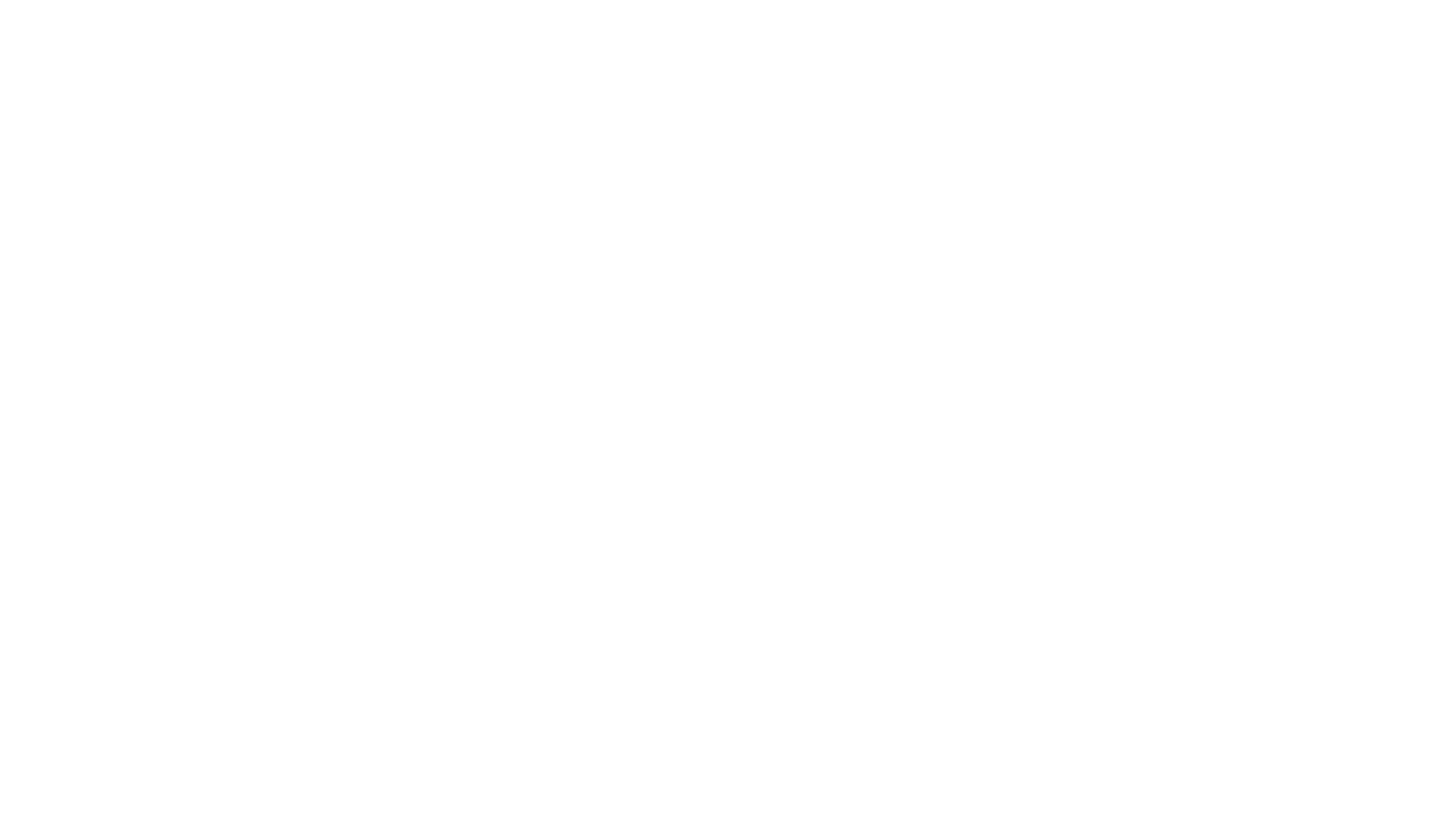 A Krombach kontra Bamberski ügy

Krombach fellebbezett a döntés ellen, mivel álláspontja szerint nem volt lehetősége érdemben védekezni a francia bíróságon.

Kérdés:  ha az alperes személyesen nem vett részt az eljárásban, megtagadhatja-e a megkeresett állam – jelen esetben Németország – a végrehajtást?
Az ítéletek szabad áramlása
38
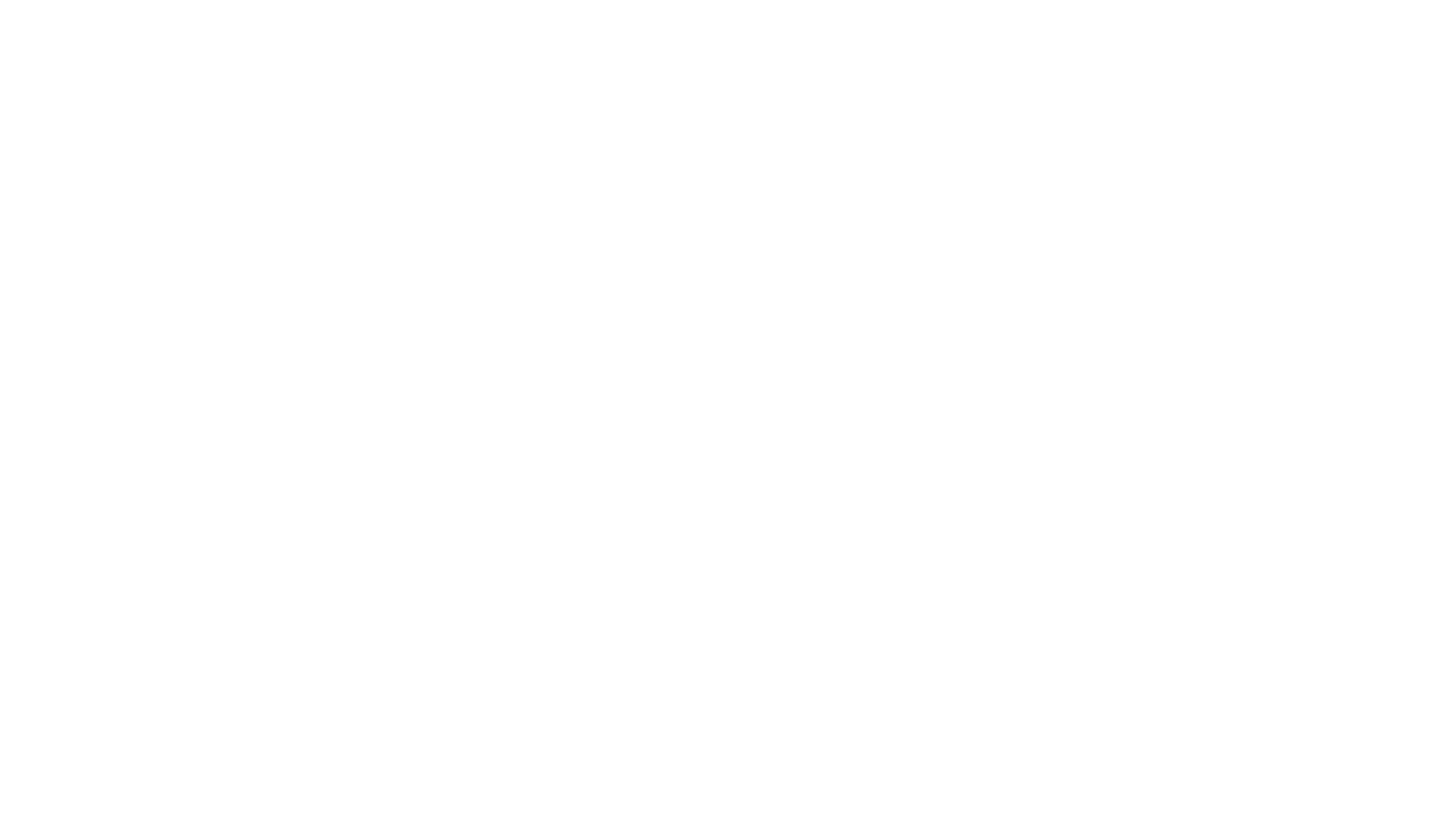 Az EUB ítélete -
A Krombach kontra Bamberski ügy

A Bíróság megállapította, hogy a Brüsszeli Egyezmény kiemelt célja a bírósági határozatok kölcsönös elismerése, valamint a végrehajtás terén az alaki szabályok egyszerűsítése,

DE:

A fenti cél megvalósítása nem járhat az eljárásban részt vetvő felek védelemhez való jogának csökkenésével.
Az ítéletek szabad áramlása
39
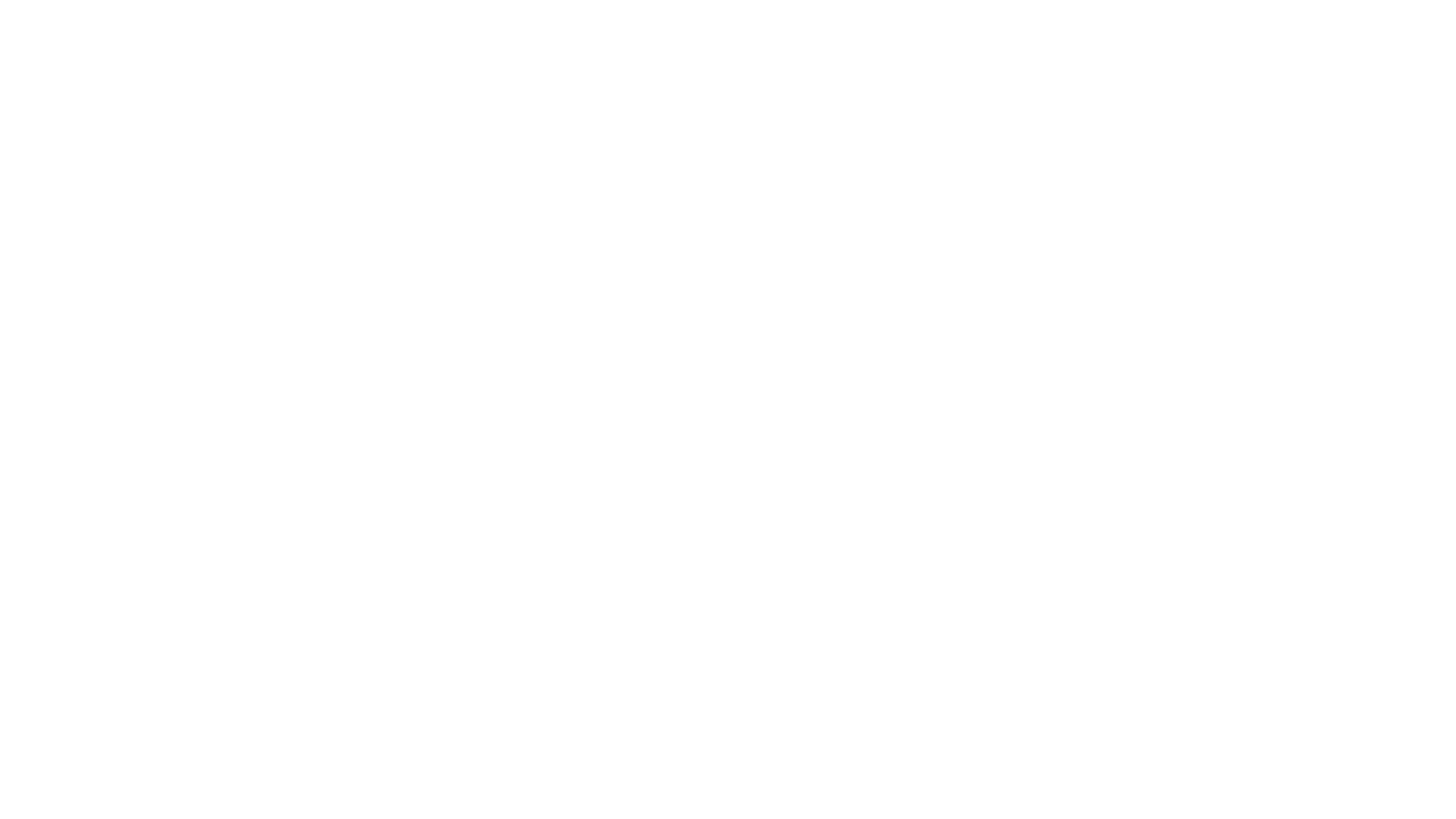 Köszönöm a figyelmet!
40
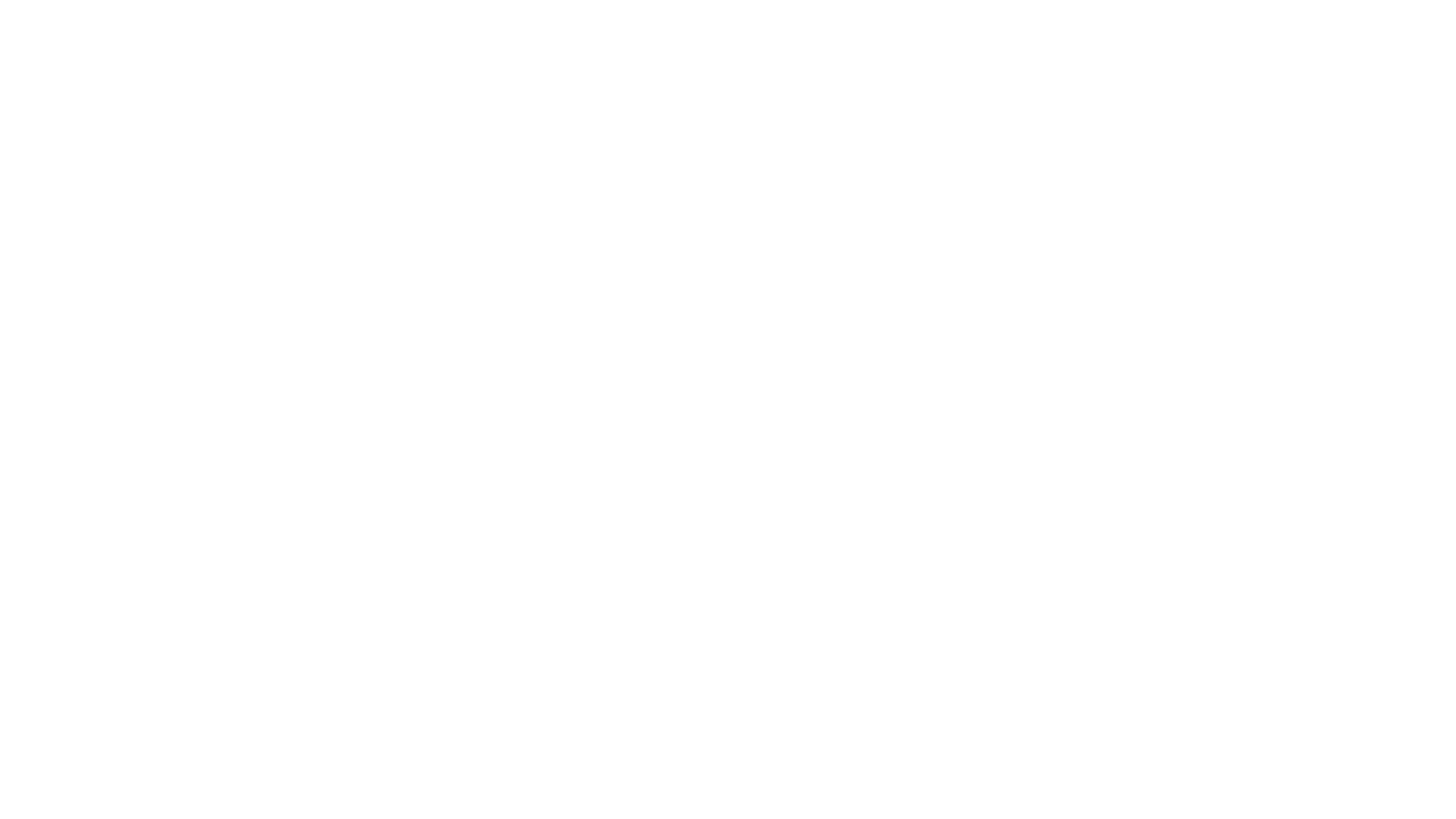 A jogesetek forrása és azok részletesebb feldolgozása:
Szabó Marcel – Debisso Kinga – Gyeney Laura – Pünkösty András: Az Európai Unió jogának alapjai  (Pázmány Press, Budapest, 2018)
41